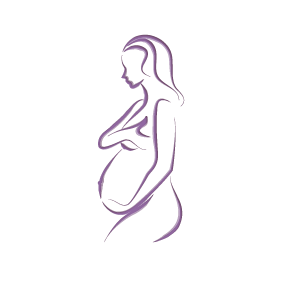 TOXOPLASMOSE & SÍFILIS
Transmissão Vertical
DIAGNÓSTICO E CONDUTA
André Constant
Médico Hospital Hélvio Auto
Médico ESF Maceió
19/02/2025
Patógenos mais frequentemente relacionados às infecções materna com potencial risco ao feto:
S
- SÍFILIS
TO
- TOXOPLASMOSE
R
- RUBÉOLA
TERATOGÊNESE
C
- CMV
Do gregoΤερατογένεση, composto de:
Τερατο - monstro
H
- HERPES SIMPLES
γένεση - gênese
Z
- ZIKA VÍRUS
Quando a gestante é infectada por um dos agentes relacionados à STORCH+Z poderá ocorrer transmissão para o feto com a possibilidade de: 

Aborto espontâneo  

Óbito fetal  

Anomalias congênitas, principalmente alterações do SNC e no Ap. VISUAL
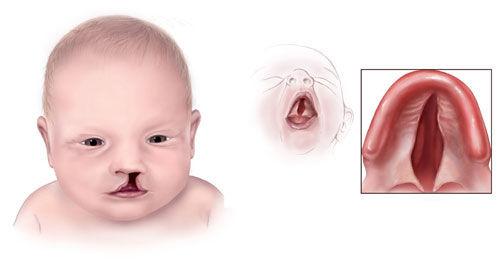 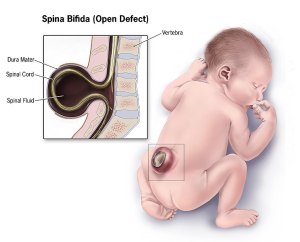 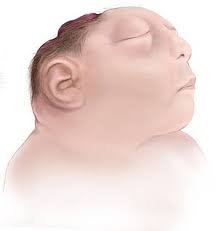 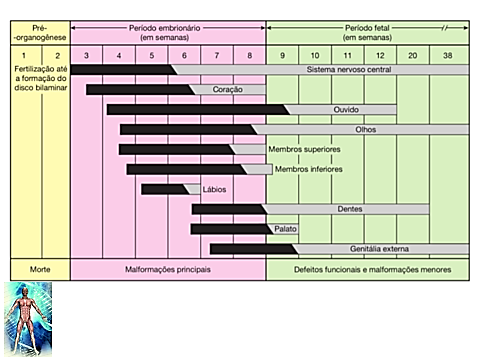 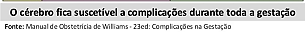 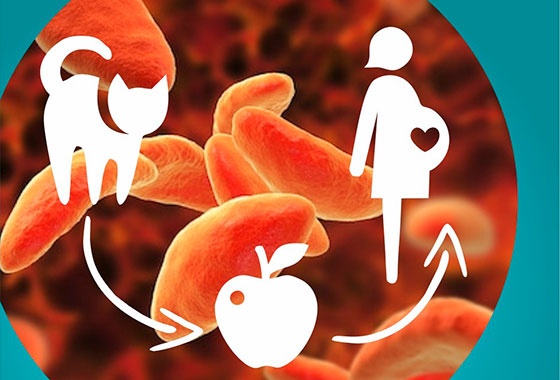 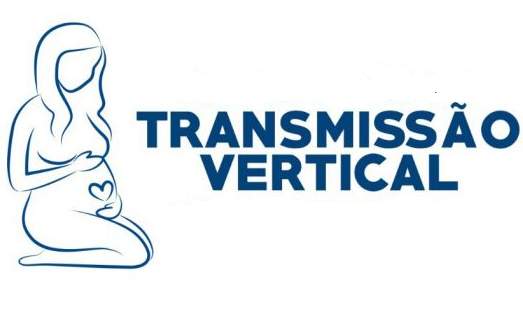 TOXOPLASMOSE
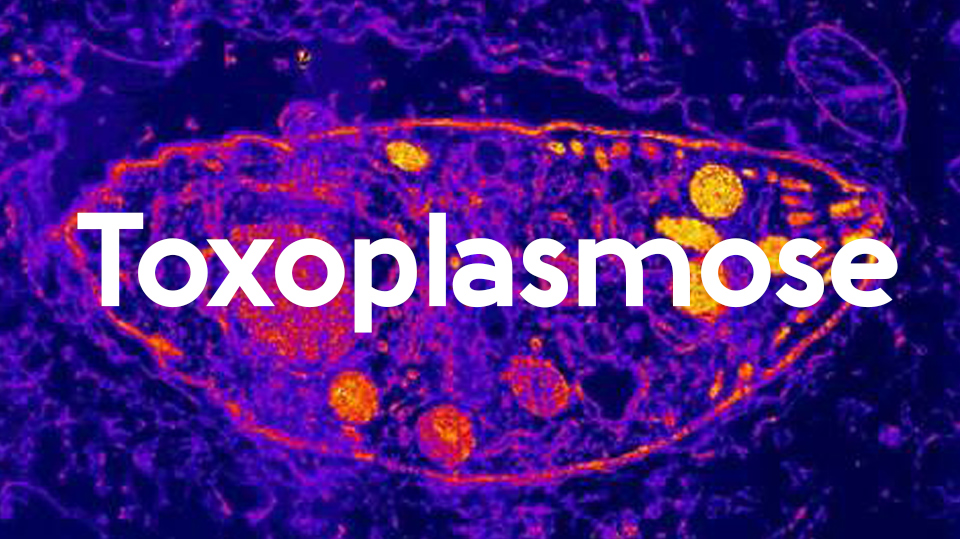 GESTACIONAL
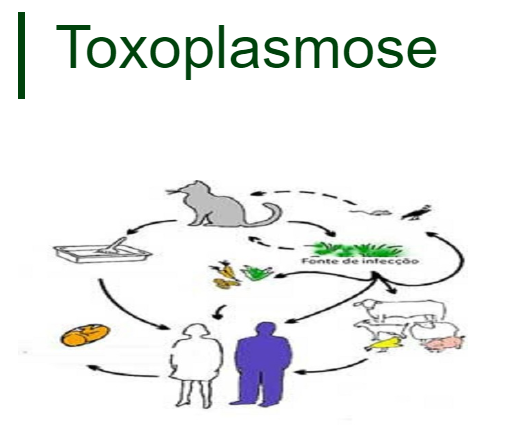 AGENTE ETIOLÓGICO  - Toxoplasma gondii
RESERVATÓRIO • DEFINITIVO: Gatos e outros felídeos 
                               • INTERMEDIÁRIO: Aves, seres humanos e outros mamífero
MODO DE TRANSMISSÃO
Pela ingestão de alimentos/água ou aspiração pela manipulação de terra contaminados com oocisto; 
Pela ingestão de carne crua e mal cozida infectada com cistos; 
C) Pela transmissão transplacentária de taquizoítos, da gestante para feto.
Com bases em estudos sorológicos:
Pacientes imunocomprometidos
Gestantes
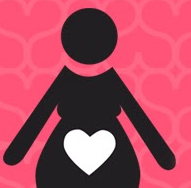 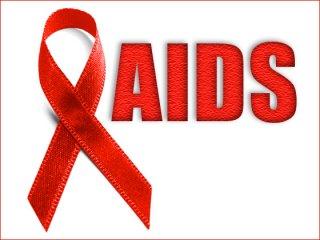 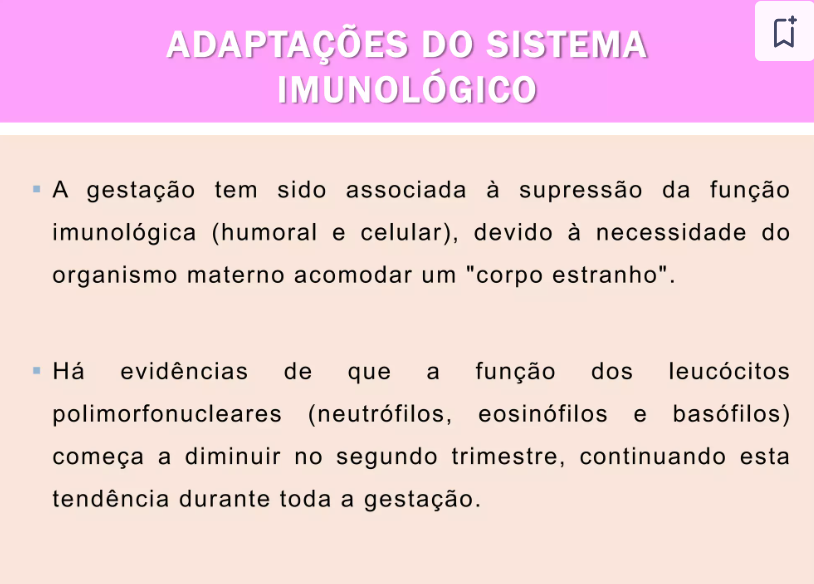 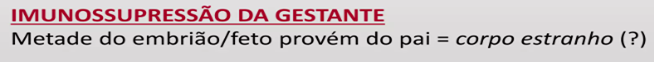 MANIFESTAÇÕES CLÍNICAS
A toxoplasmose adquirida é uma infecção muito comum, mas de manifestação clínica rara. 
Manifestação mais frequentes da fase aguda são:
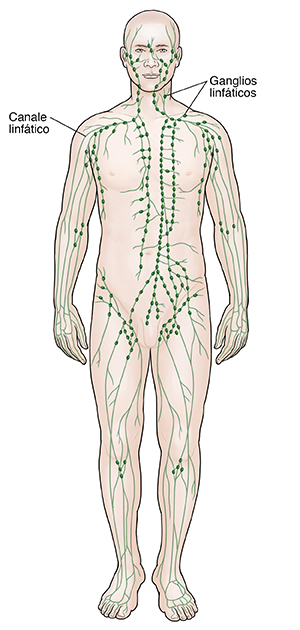 Toxoplasmose Linfoglandular Aguda: 
   Linfadenopatia podendo ser acompanhado por febre,
    Hepatomegalia, adinamia ...
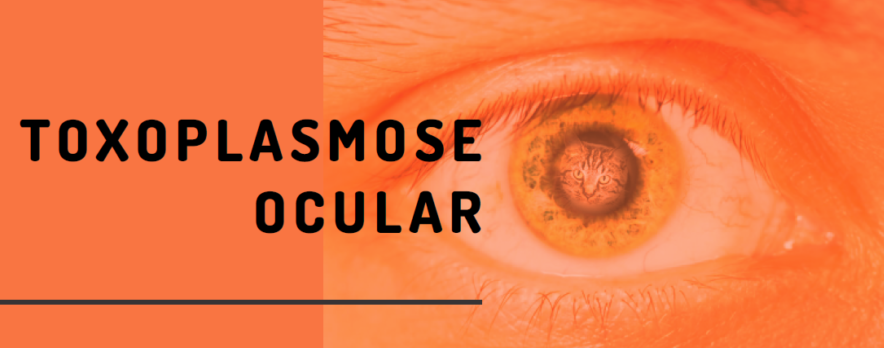 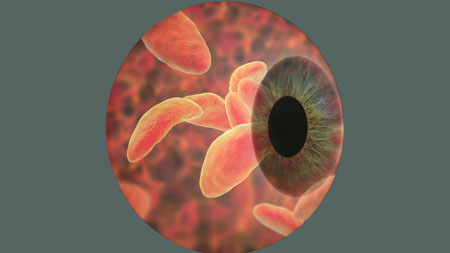 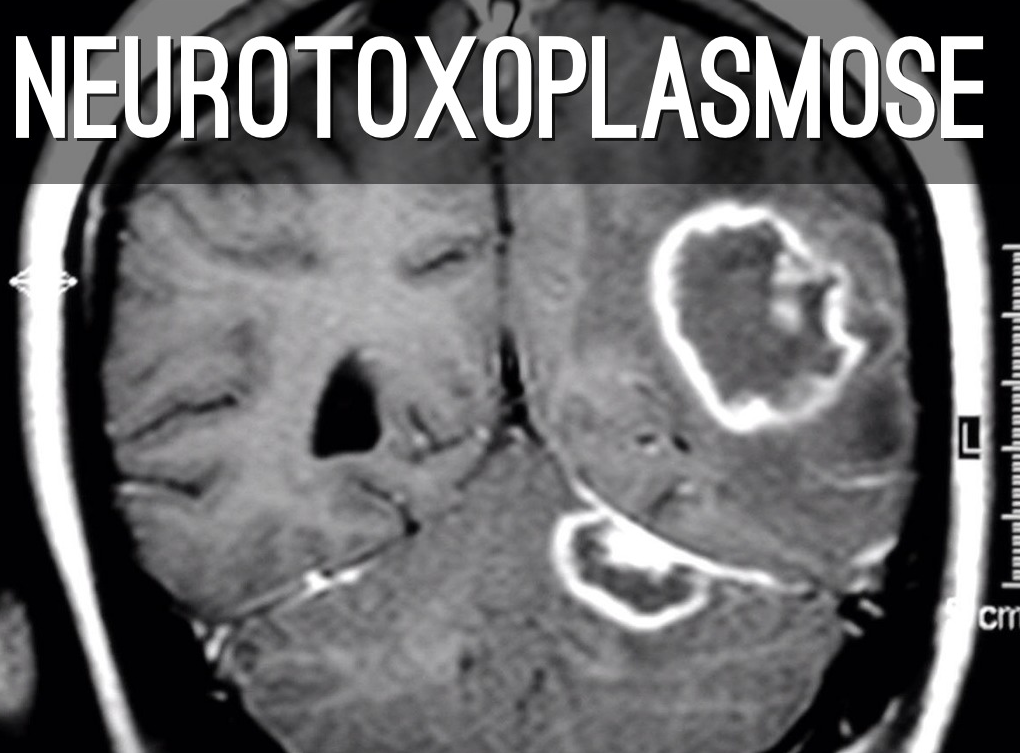 MANIFESTAÇÕES CLÍNICAS
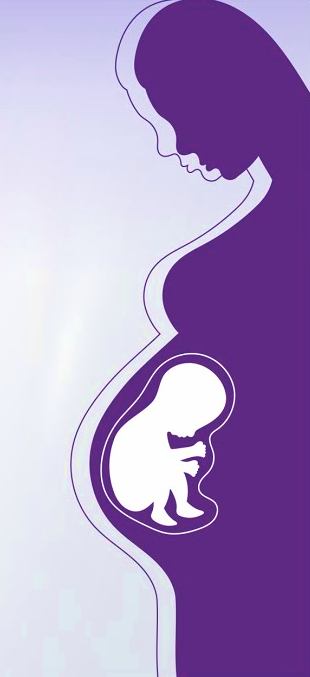 As gestantes  são, geralmente, oligo/assintomáticas. 

A toxoplasmose aguda adquire especial relevância pela possibilidade da transmissão vertical.
Taxa de transmissão vertical
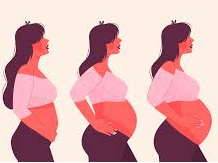 Gravidade
90%.
25%
17%
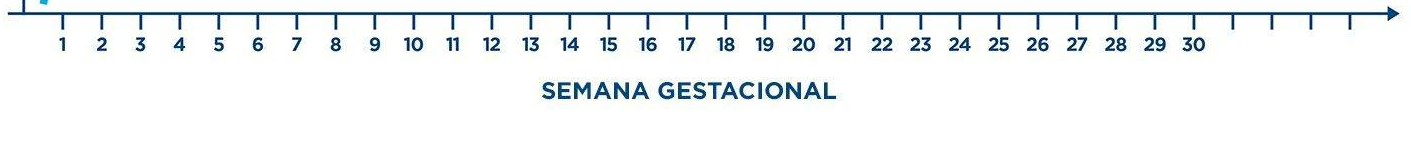 MANIFESTAÇÕES CLÍNICAS
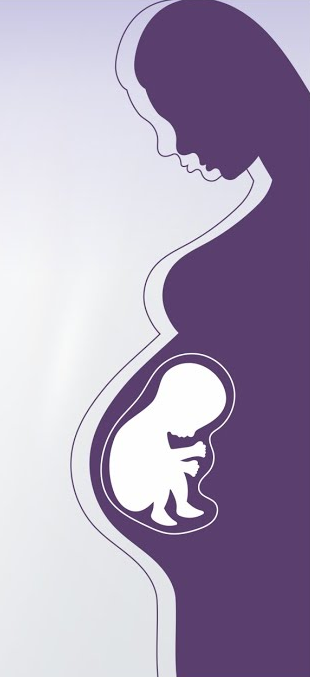 Entre as consequências estão descritas:
Morte fetal
 
Prematuridade
Manifestações clínicas : - Miocardite
                                           - Pneumonia
                                           - Hepatite
                                           - Purpura
                                           - Coriorretinite
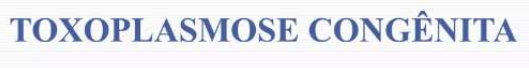 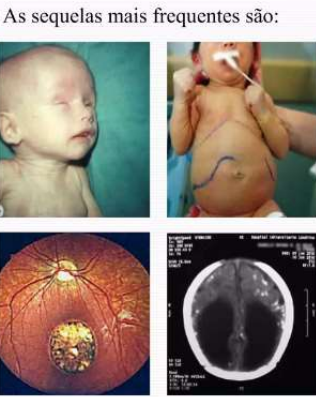 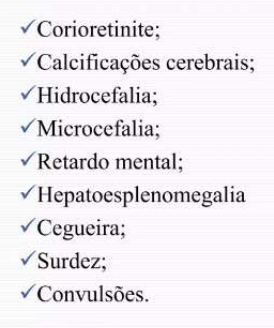 DIAGNÓSTICO:
Diagnóstico de toxoplasmose               infecção Aguda/Crônica.

 - Situação Epidemiológica.

 - Manifestações clínicas.

 - Estudos sorológicos :
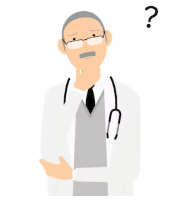 ELISA , Imunofluorescência indireta  -  IgM , IgG e IgA
Teste de Avidez de IgG
- Biologia Molecular:     RT-PCR
Comportamento das imunoglobulinas para diagnóstico da toxoplasmose adquirida na gestação
IgM:  Positiva 5 a 14 dias após a infecção.
         Em geral, não está presente na fase crônica, mas pode ser detectada com   
         títulos baixos (IgM residual).
         Não deve ser usada como único marcador de infecção aguda.
IgG: Aparece entre 7 e 14 dias. 
         Seu pico máximo 02 meses após a infecção.
         Em geral permanece pelo resto da vida em títulos baixos.
IgA: Positiva após 14 dias da infecção. 
        Detectável  em  cerca  de  80%  dos  casos  de toxoplasmose  e  permanece  
        reagente entre 3 e 6 meses, apoiando o diagnóstico da infecção aguda.
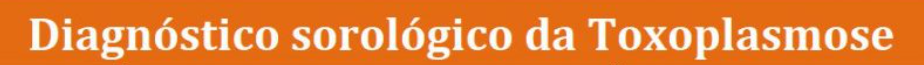 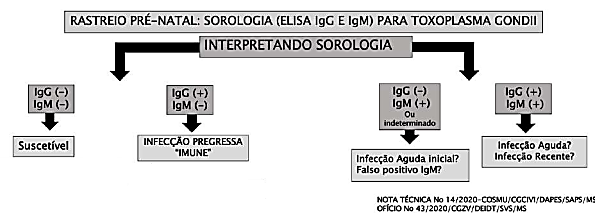 AVIDEZ IgG
RECENTES  - BAIXA AVIDEZ
MARCADOR TEMPORAL
ANTIGAS -  ALTA AVIDEZ
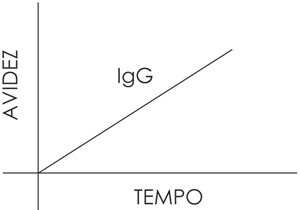 (16 semanas)
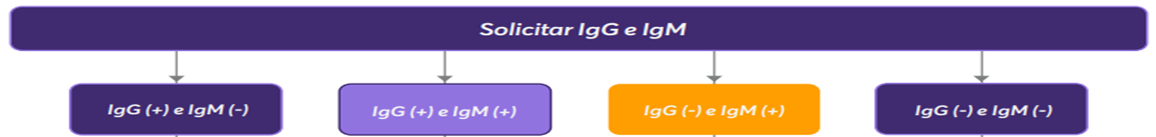 ATÉ 16 SEMANAS
Infecção muito recente ou 
IgM falso positivo.
Possibilidade de Infecção durante  à gestação
Infecção Prévia à gestação.
Orientações.
Orientar medidas de prevenção.
Repetir sorologia preferencialmente mensal ou  trimestralmente.
Iniciar Imediatamente Espiramicina.
Solicitar Teste de Avidez IgG
Iniciar imediatamente Espiramicina.
Repetir IgG e IgM 2 a 3 semanas
Avidez IgG Forte/Alta
Avidez IgG Fraca/Moderada
Provável Infecção Aguda*
Manter Espiramicina. 
Notificar. Pré natal de alto risco
Provável Infecção Prévia à gestação
Interromper Espiramicina
Pré natal risco habitual
IgG (-) e IgM (-/+)
IgG (+) e IgM (+)
Provável Infecção Aguda*
Manter Espiramicina. 
Notificar. Pré natal de alto risco
Interromper Espiramicina. 
Orientar medidas de prevenção.
Repetir sorologia preferencialmente mensal ou  trimestralmente
bvsms.saude.gov.br/bvs/publicacoes/manual_gestacao_alto_risco
Ministério da Saúde, 2022.
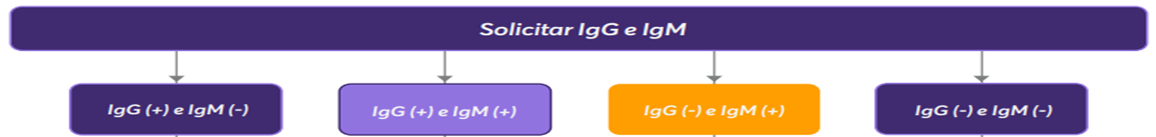 DEPOIS DE 16 SEMANAS
Infecção muito recente ou 
IgM falso positivo.
Infecção Prévia à gestação.
Orientações.
Possibilidade de Infecção
durante  à gestação*
Orientar medidas de prevenção.
Repetir sorologia preferencialmente mensal ou  trimestralmente.
Iniciar imediatamente Espiramicina.
Repetir IgG e IgM 2 a 3 semanas
Iniciar Imediatamente Espiramicina.
Notificar
Encaminhar Alto Risco
IgG (+) e IgM (+)
IgG (-) e IgM (-/+)
Provável Infecção Aguda*
Manter Espiramicina. 
Notificar. Pré natal de alto risco
Interromper Espiramicina. 
Orientar medidas de prevenção.
Repetir sorologia preferencialmente mensal ou  trimestralmente
bvsms.saude.gov.br/bvs/publicacoes/manual_gestacao_alto_risco
Ministério da Saúde, 2022.
Realização da amniocentese  entre  a  18ª e  a  32ª semana – RT-PCR
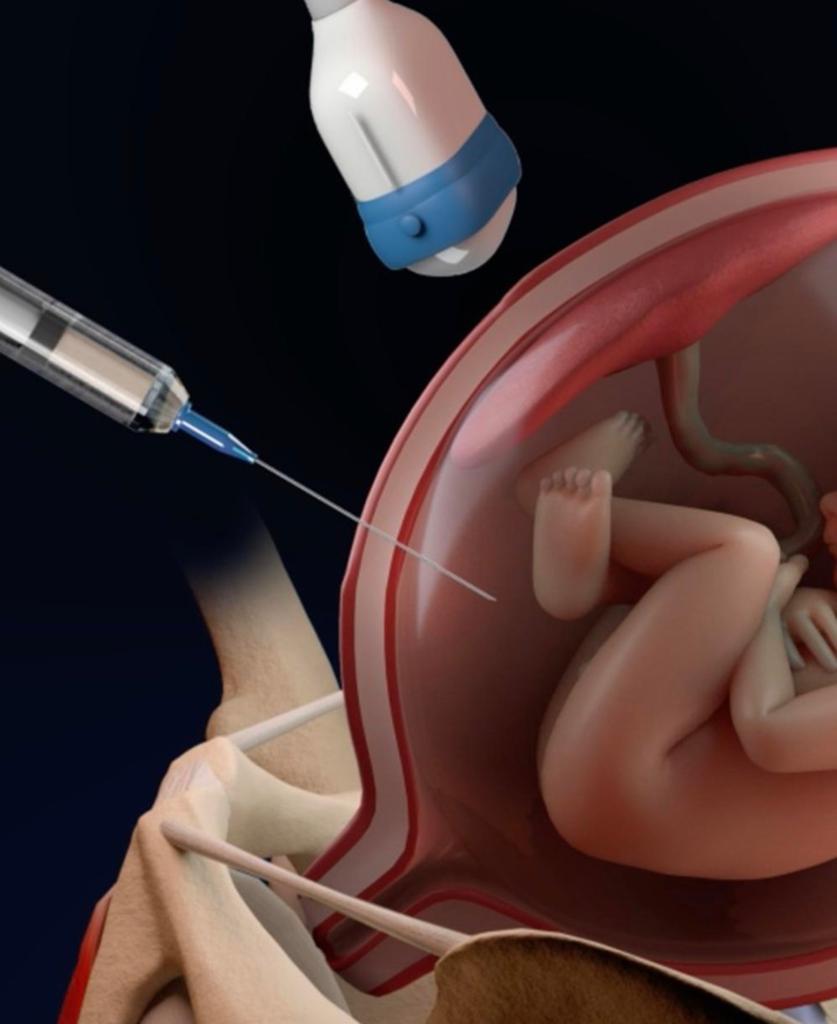 Padrão-ouro para o diagnóstico fetal.
A sensibilidade/especificidade - 92% e 100%
bvsms.saude.gov.br/bvs/publicacoes/manual_gestacao_alto_risco
Ministério da Saúde, 2022.
Está indicada:

Soroconversão maternal

Sinais  Ultrassonográficos de infecção fetal : 
- Microcefalia 
- Hidrocefalia
- Calcificações cerebrais   
- Catarata
- Hepatomegalia 
- Restrição de crescimento 
   intrauterino 
- Espessamentos placentários.
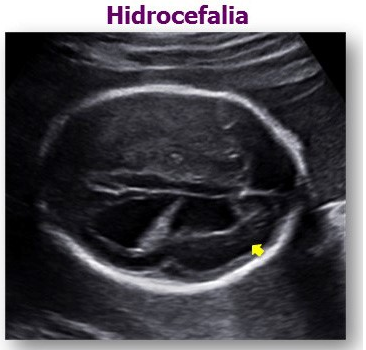 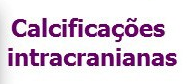 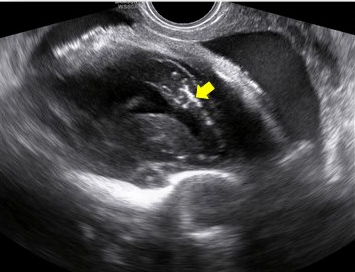 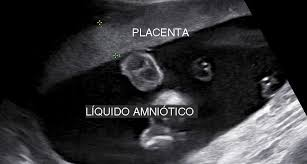 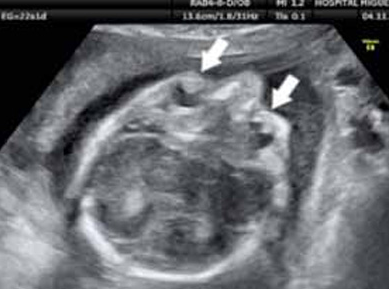 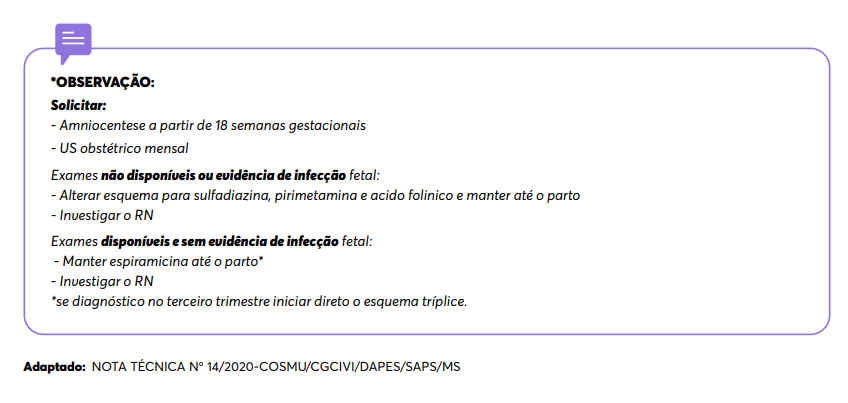 *POSSIBILIDADE DE INFECÇÃO AGUDA
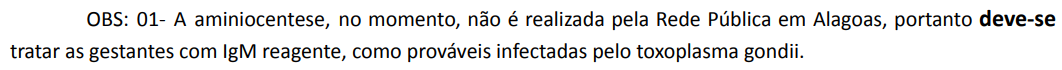 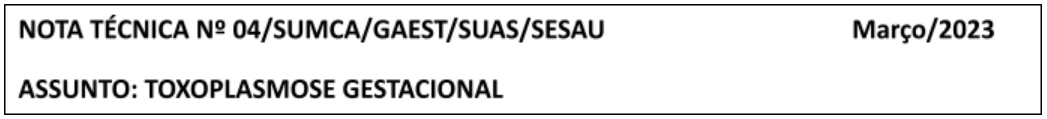 bvsms.saude.gov.br/bvs/publicacoes/manual_gestacao_alto_risco
Ministério da Saúde, 2022.
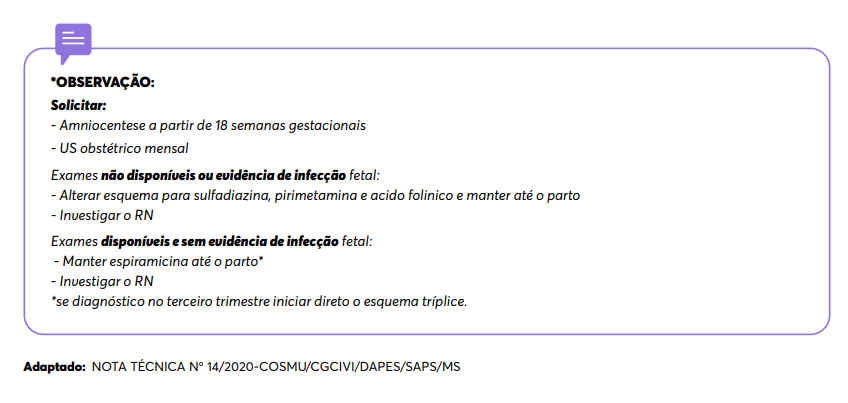 *POSSIBILIDADE DE INFECÇÃO AGUDA
bvsms.saude.gov.br/bvs/publicacoes/manual_gestacao_alto_risco
Ministério da Saúde, 2022.
PROFILAXIA E TRATAMENTO
Toda gestante em investigação de infecção aguda deve iniciar o tratamento profilático com a Espiramicina.


Caso a suspeição de quadro agudo não seja confirmada - suspender o tratamento. 


Posologia: Espiramicina 01 grama 8/8 horas.
ESPIRAMICINA
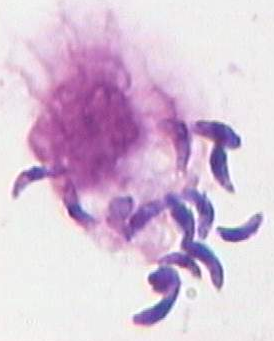 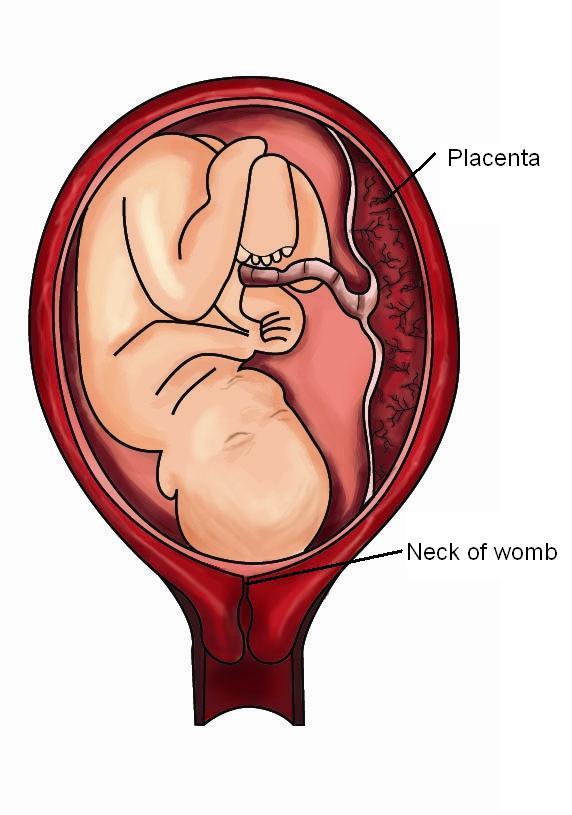 Toxoplasma gondii
Confirmação de infecção fetal (amniocentese/RT-PCR e ou alterações sugestivas na USG obstétrica) Adoção do esquema tríplice: 
                               Sulfadiazina, Pirimetamina e Ác. Folínico.
O esquema tríplice -  após a 16ª semana. 
Até lá, mesmo o acometimento fetal - Espiramicina.
Forte suspeição de doença aguda na gestante com mais de 32 semanas, o esquema tríplice deve ser iniciado - Métodos invasivos de diagnóstico fetal não
                                                                estão mais indicados.
                                                              - Alto risco de transmissão vertical.
POSOLOGIA:
Sulfadiazina 500 mg – 02 comps 8/8 horas
Pirimetamina 25 mg – 02 comps dia
Ácido Folínico 15 mg – 01 comp dia

O esquema deve ser mantido até final da gestação.
Realizar hemograma, função renal e hepática quinzenal devido à toxicidade dessas medicações. Se necessário, suspender  e  retomar  o  uso  de  Espiramicina.
Fonte: Adaptado de MITSUKA-BREGANÓ, 2010, BRASIL, 201
INIBIDORES DA SÍNTESE DE FOLATOS E SUA REDUÇÃO
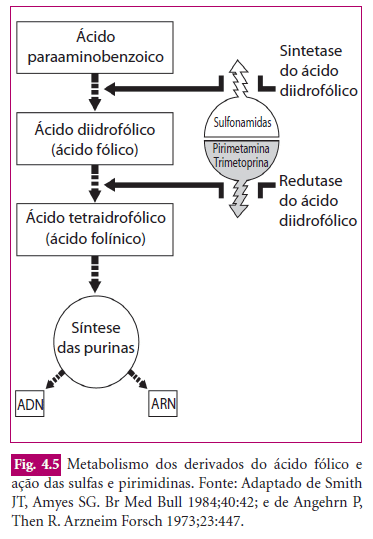 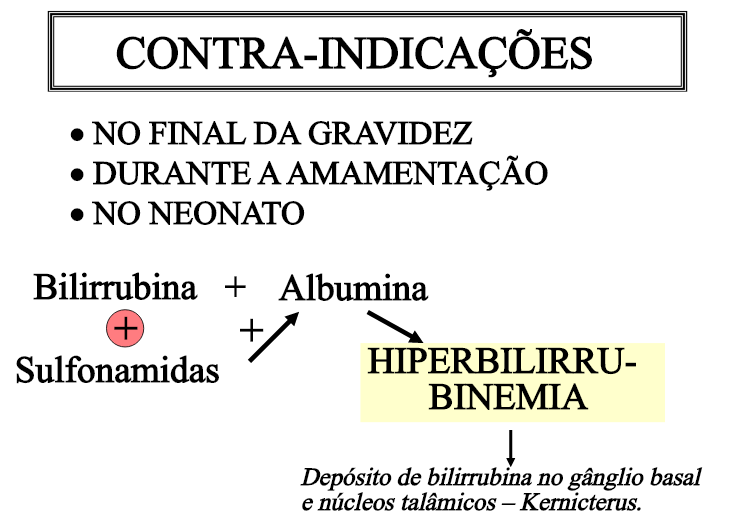 INICIO DA GRAVIDEZ
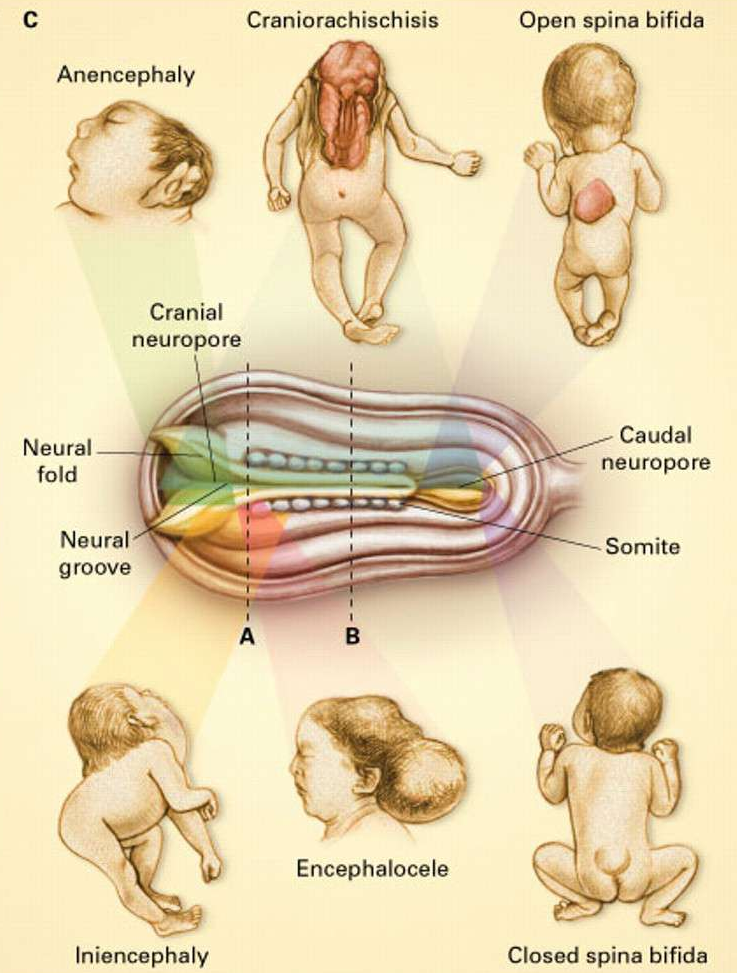 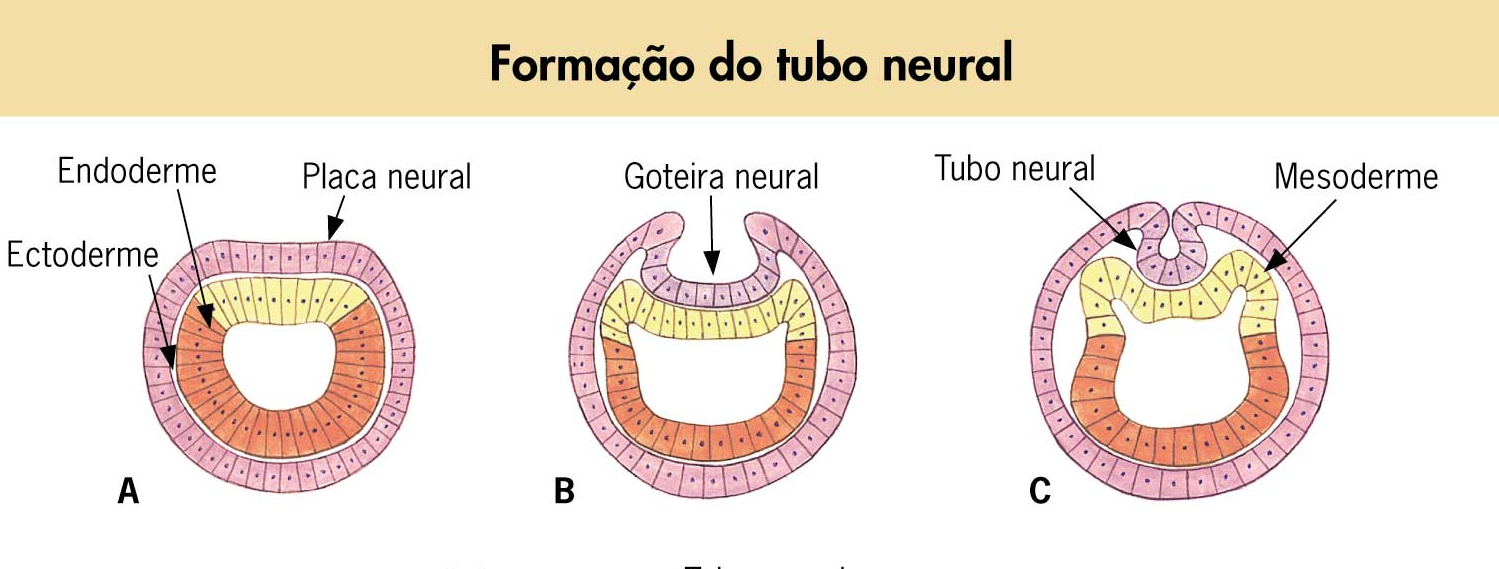 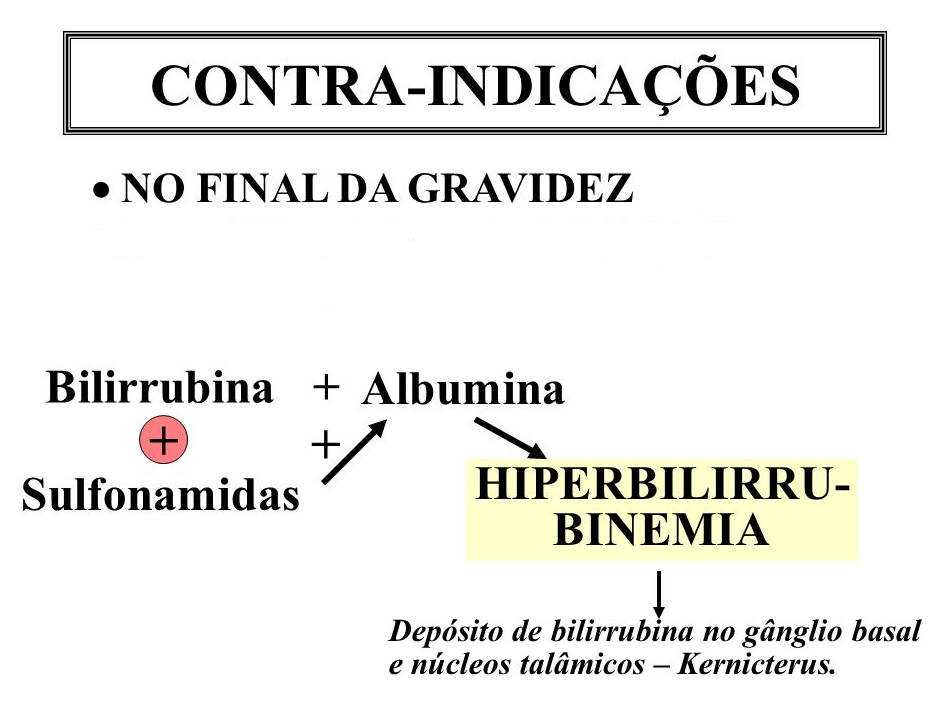 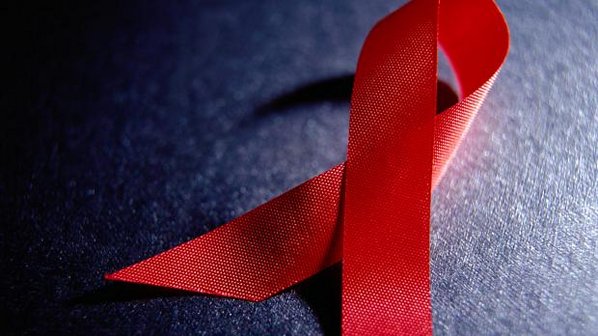 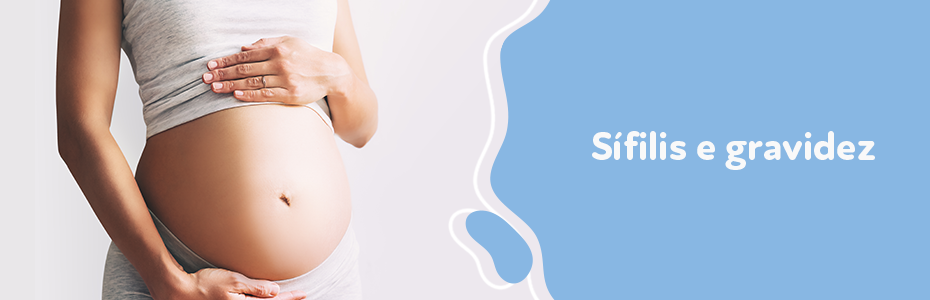 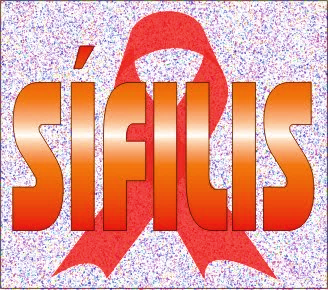 Conceito
 

Infecção sistêmica, privativa do ser humano.

Evolução crônica.

Surtos de agudização e períodos de latência.

Alta infectividade – Notadamente nos estágios iniciais.

Transmissão preponderantemente sexual
PLACENTA
Vertical
PARTO
SÍFILIS
Treponema pallidum
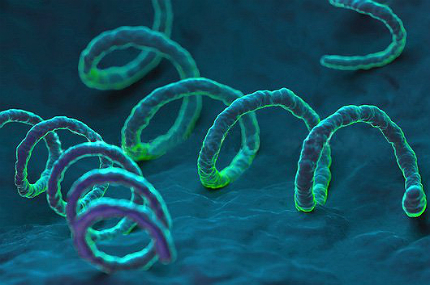 - Microrganismo espiralado.
 - Dotado de motilidade (tipo saca-rolhas) o que facilita grandemente 
   sua penetração nos tecidos.
 - Baixa resistência ao meio ambiente, 
    ressecando-se rapidamente.
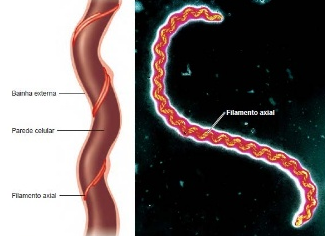 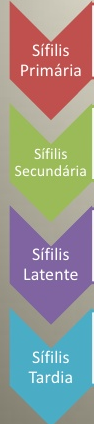 SÍFILIS - EVOLUÇÃO CLÍNICA
Lesões gomosas e nodulares pele além
de acometimento de articulações, ossos,
coração e cérebro.
De 1 a 40 anos
Cancro Duro. Linfonodos Regionais
Aparece ≈ 21 dias após a infecção.
Desaparece após 4 a 6 semanas.
Não percebida em 15-30% dos pacientes
Febre, Cefaleia, Artralgia,
 Manchas rosadas descamativas na pele, condiloma plano.
6 semanas a 6 meses depois da cicatrização lesão inicial
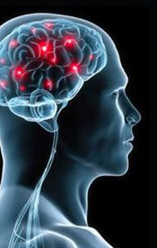 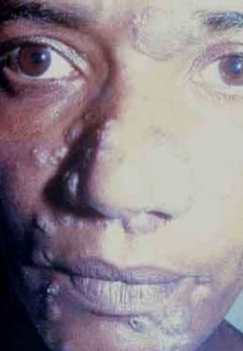 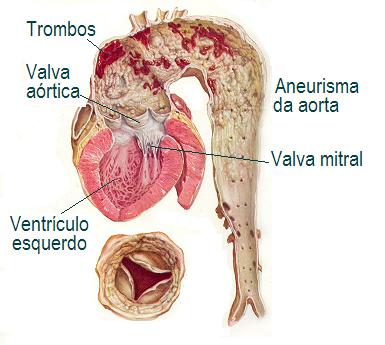 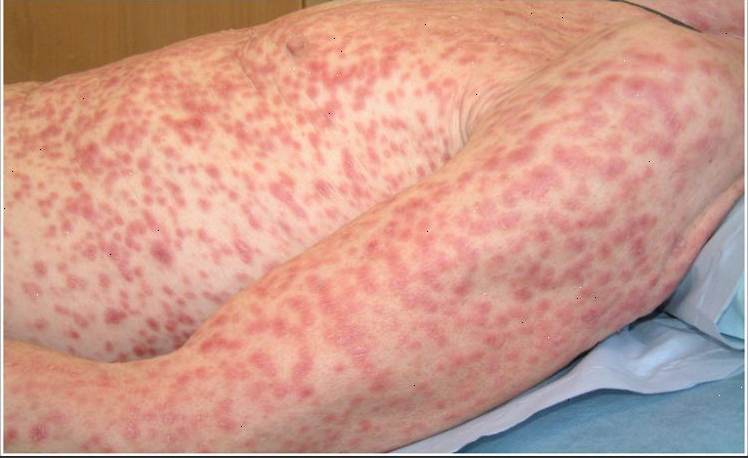 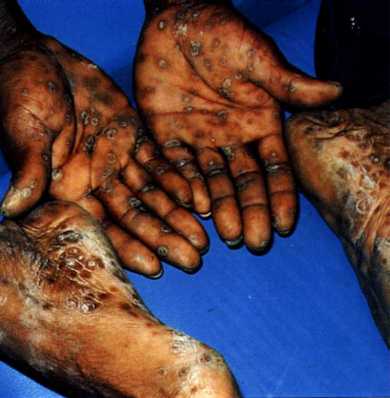 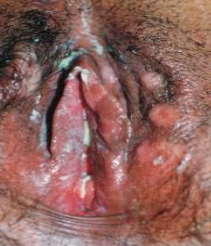 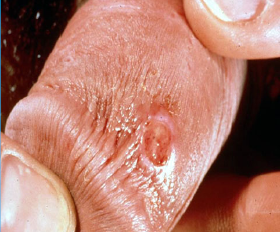 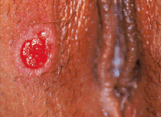 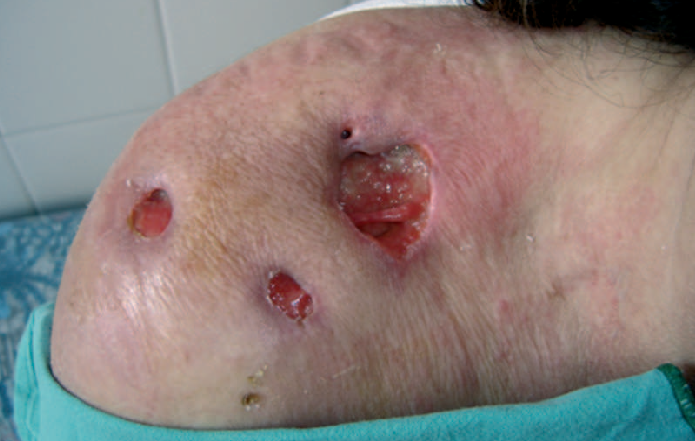 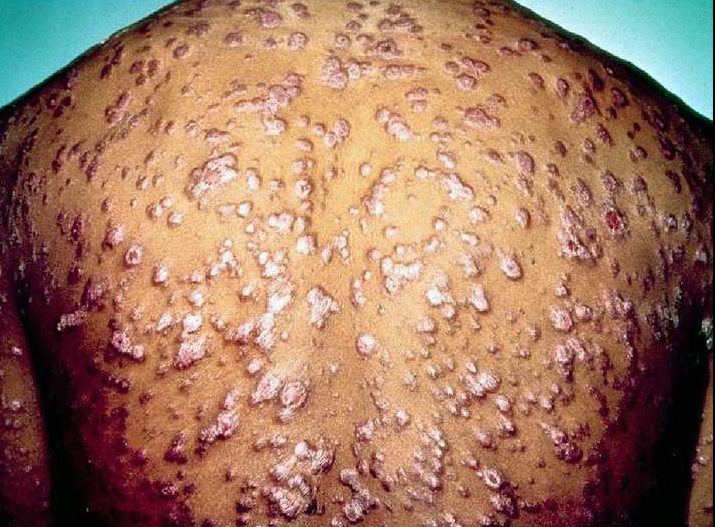 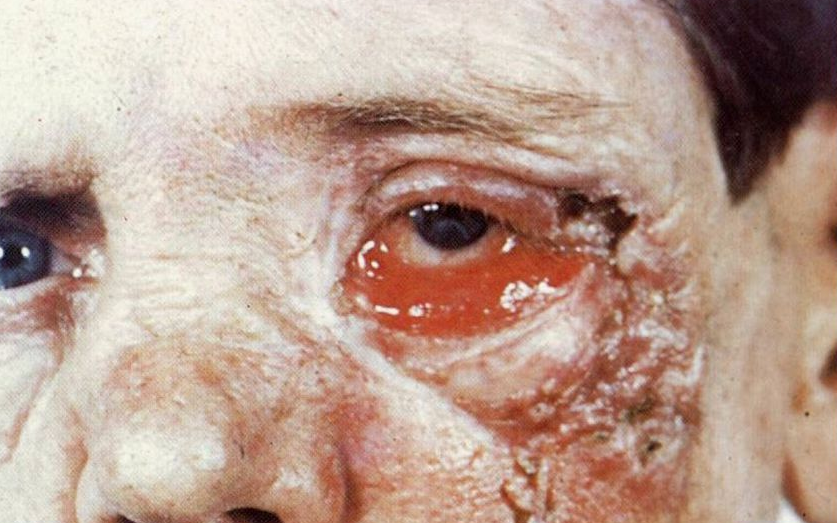 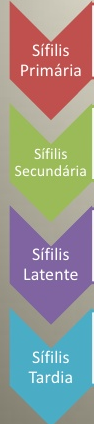 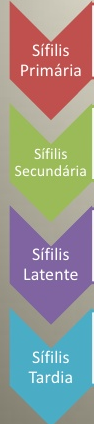 SÍFILIS - EVOLUÇÃO CLÍNICA
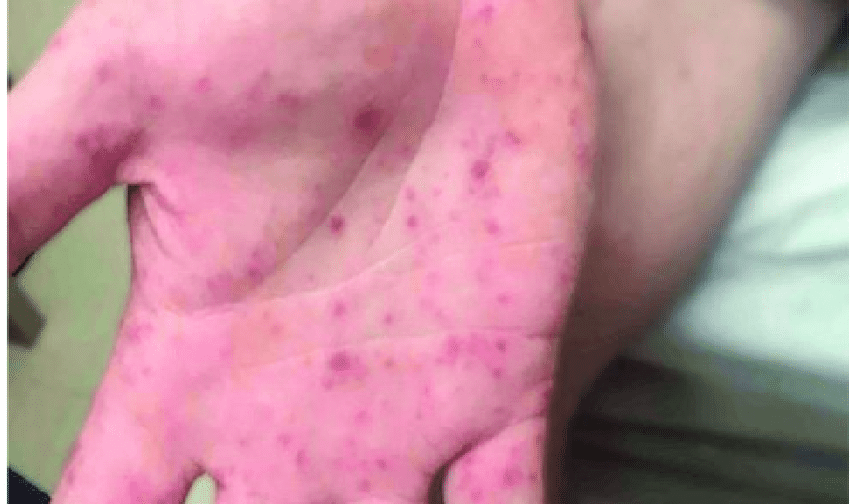 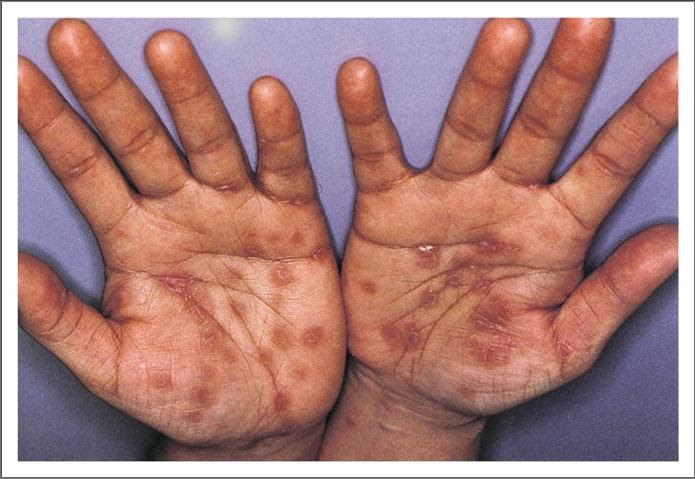 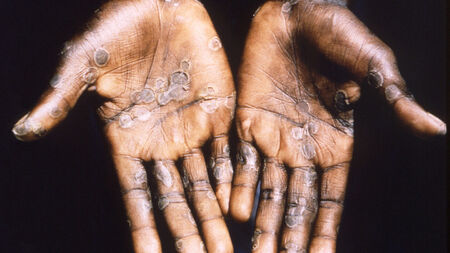 Recorrências - Principalmente no 1º ano
SÍFILIS                                  FEBRE MACULOSA BRASILEIRA                             MONKEYPOX
Toda pessoa com quadro de erupção cutânea sem causa determinada deve ser investigada com testes para sífilis
MINISTÉRIO DA SAÚDE Secretaria de Vigilância em Saúde Departamento de Doenças de Condições Crônicas e Infecções Sexualmente Transmissíveis 2021
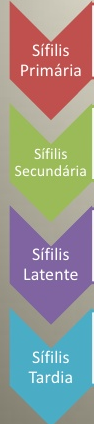 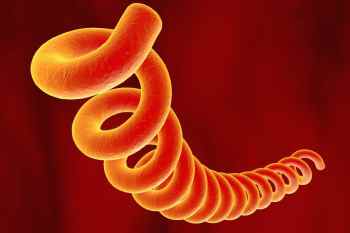 SÍFILIS RECENTE < 1 ANO
SÍFILIS TARDIA > 1 ANO
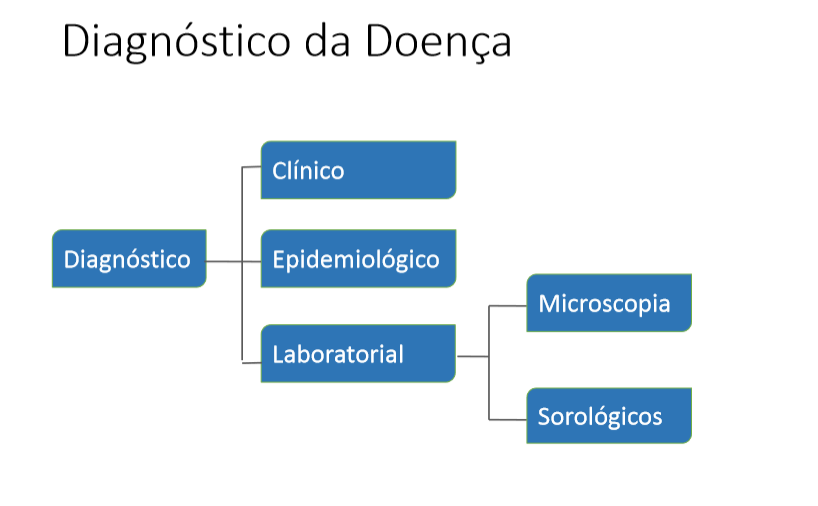 SOROLOGIA
TESTES  TREPONÊMICOS
FTA – Abs
MHA-TP
ELISA
Western-blot
TESTE RÁPIDO
São os primeiros a se tornarem reagentes. 
Continuam reagentes após tratamento.
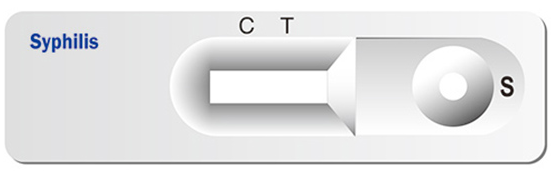 Alta especificidade
Qualitativo
Sensibilidade: 84%; 100%; 96%
-Execução simplificada
-Permite ampliação do acesso ao diagnóstico
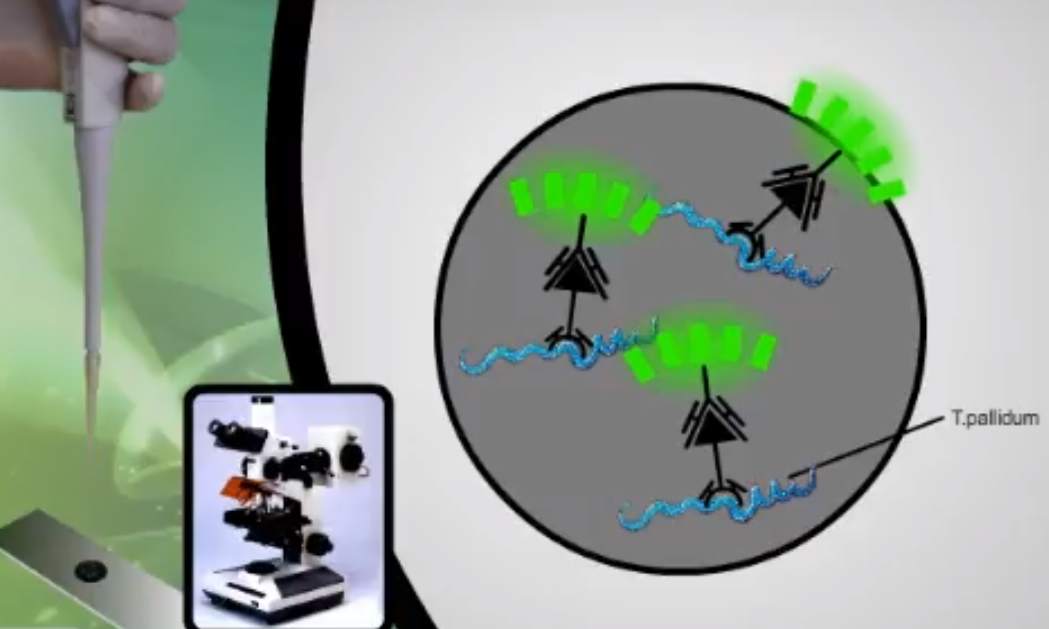 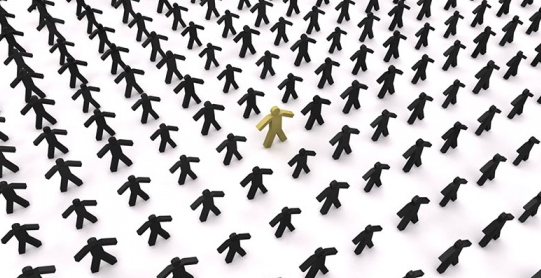 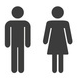 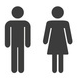 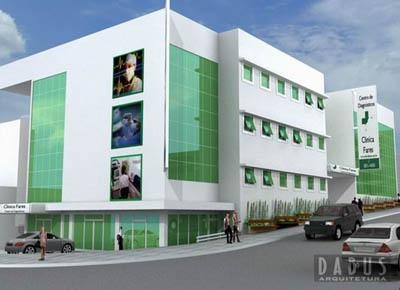 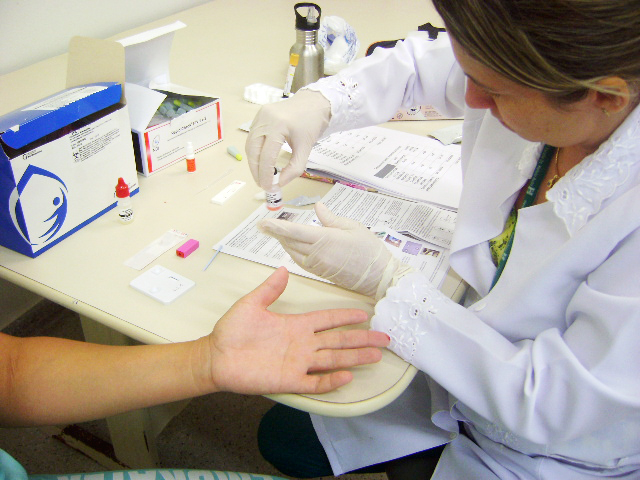 SOROLOGIA
TESTE RÁPIDO
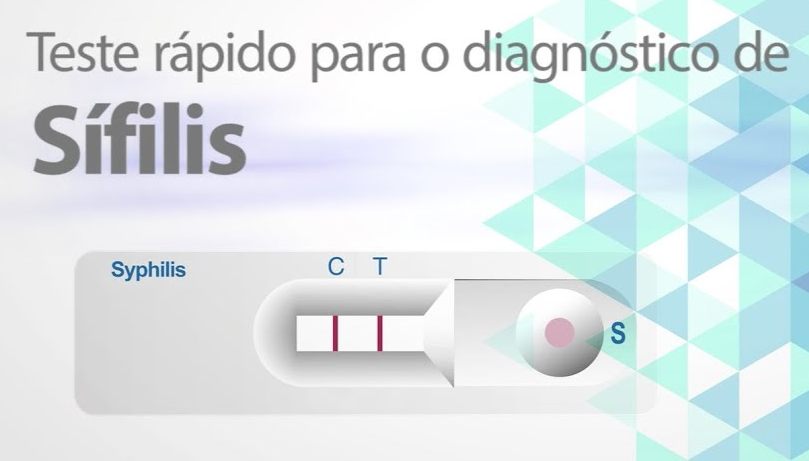 -Teste de triagem
-Em caso positivo, realizar nova coleta para outros exames laboratoriais
-Em situação especial  - Diagnóstico.
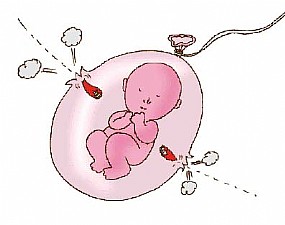 Localidades e serviços de saúde sem infraestrutura laboratorial e/ou regiões de difícil acesso;
Populações–chave (pessoas que apresentam risco acrescido à IST): pessoa privada de liberdade, profissionais do sexo;
Populações flutuantes, ribeirinha ou indígena;
Pessoas vivendo com HIV/aids e hepatites virais;

 Vítima de Violência Sexual

Pessoas com sinais/sintomas de sífilis primária ou secundária;
SOROLOGIA
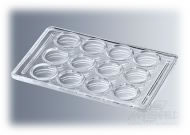 TESTES NÃO TREPONÊMICOS
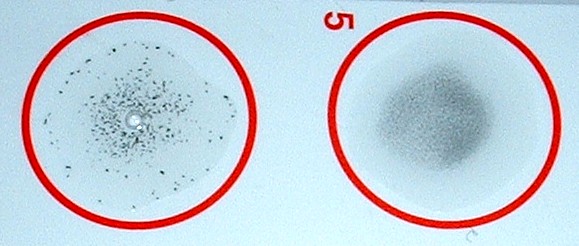 VDRL (Veneral Disease Research Laboratory)
 RPR (Rapid Plasm Reagin)
Baseados na pesquisa de anticorpos anticardiolipinas
Dosagens qualitativas e quantitativas – seguimento terapêutico

Ponto de corte –  1/16
Não é específico
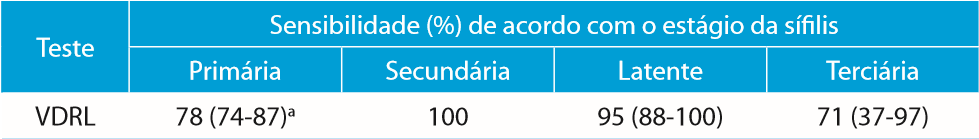 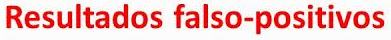 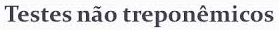 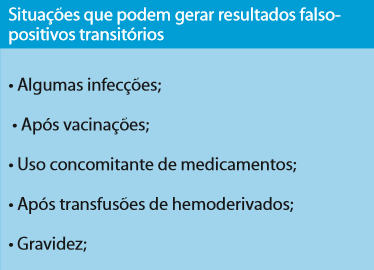 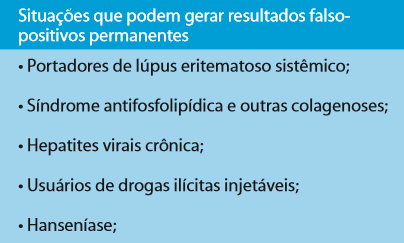 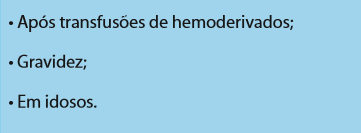 SÍFILIS
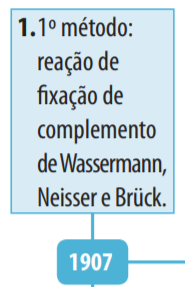 1492
1943
1905
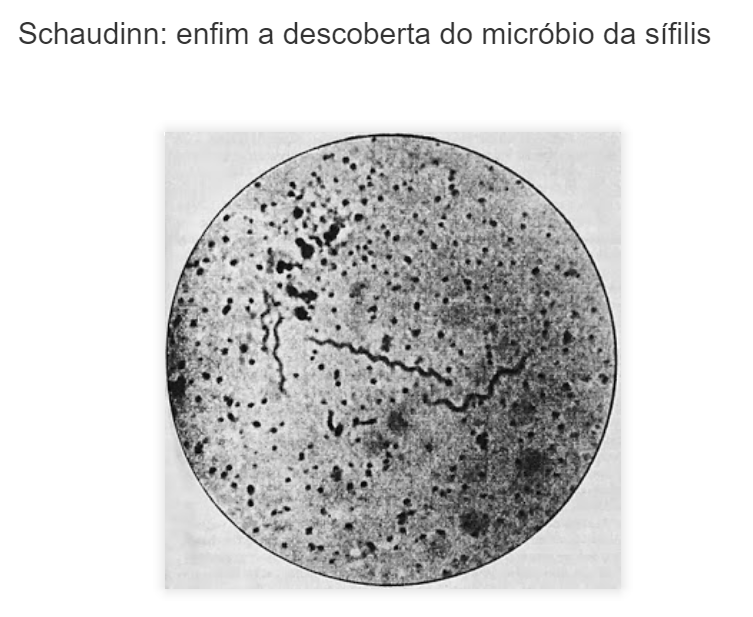 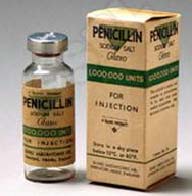 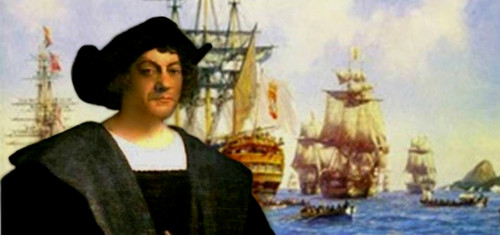 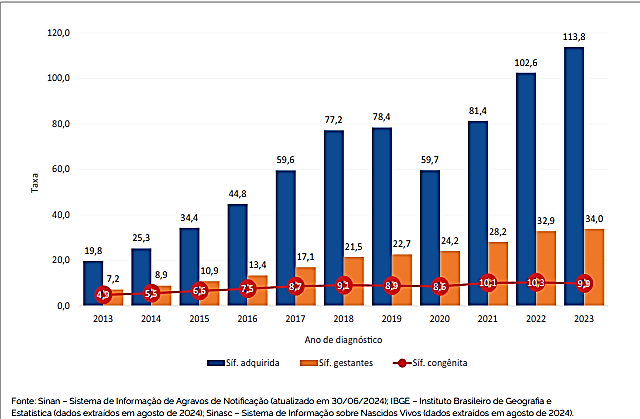 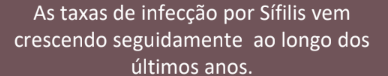 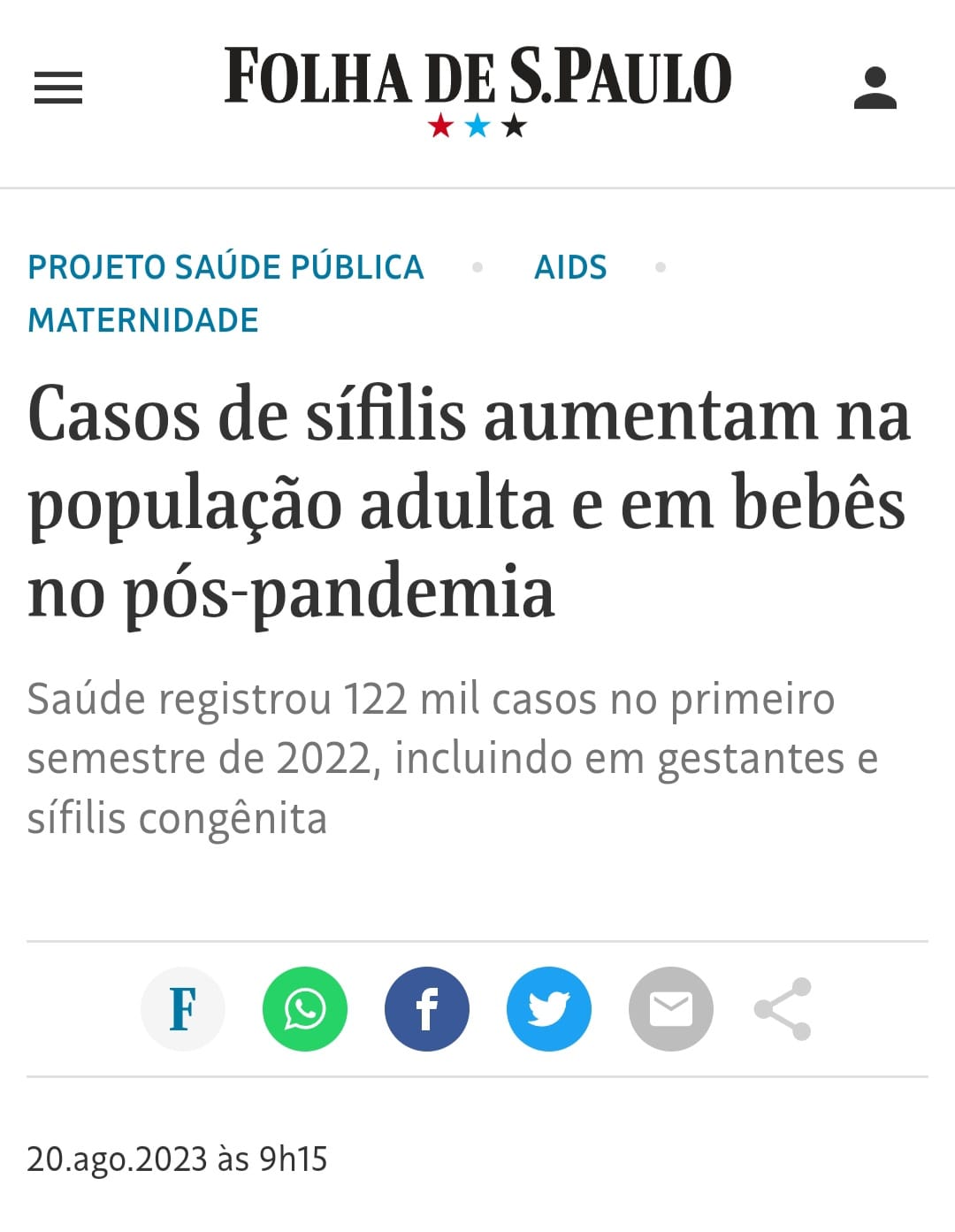 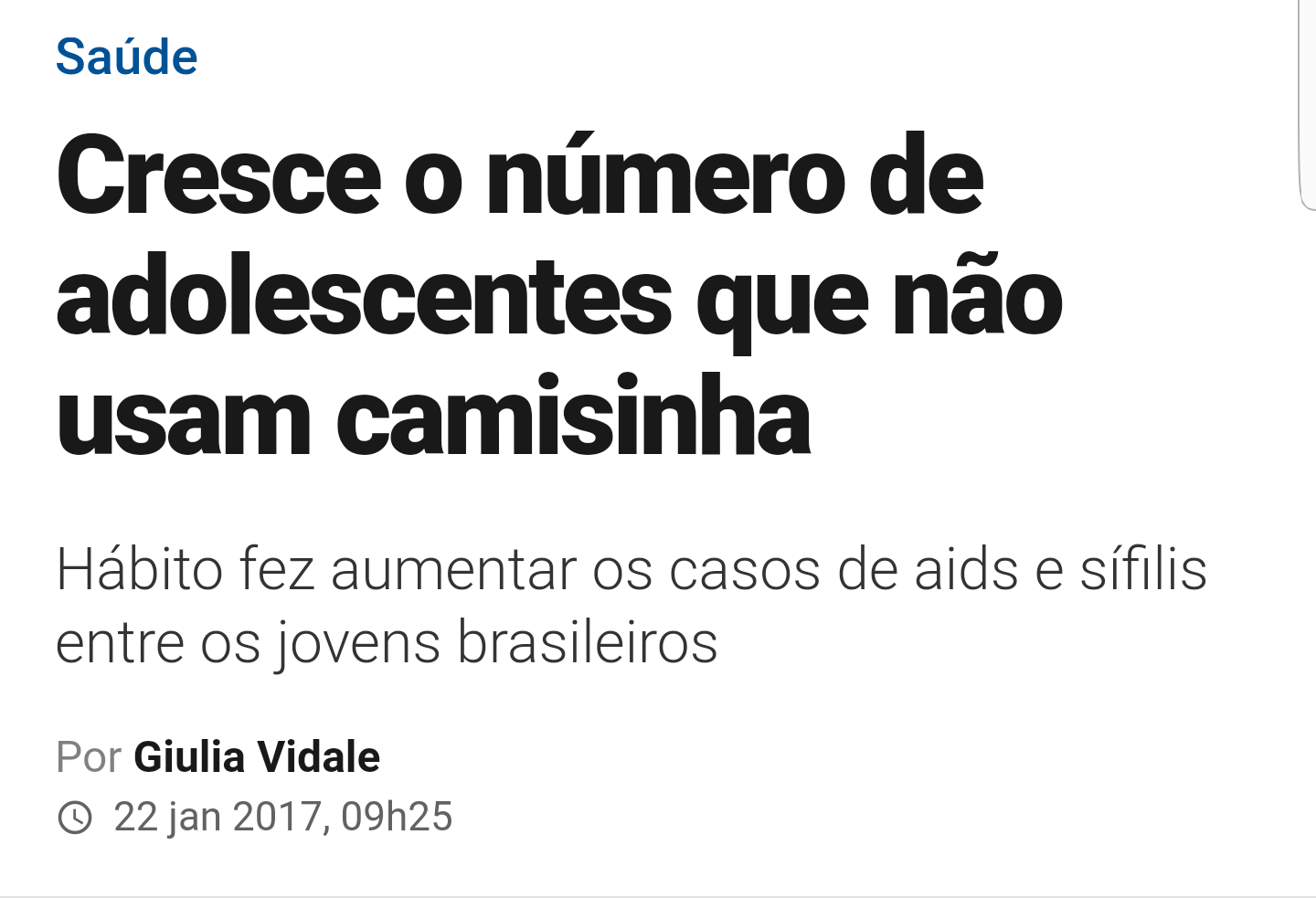 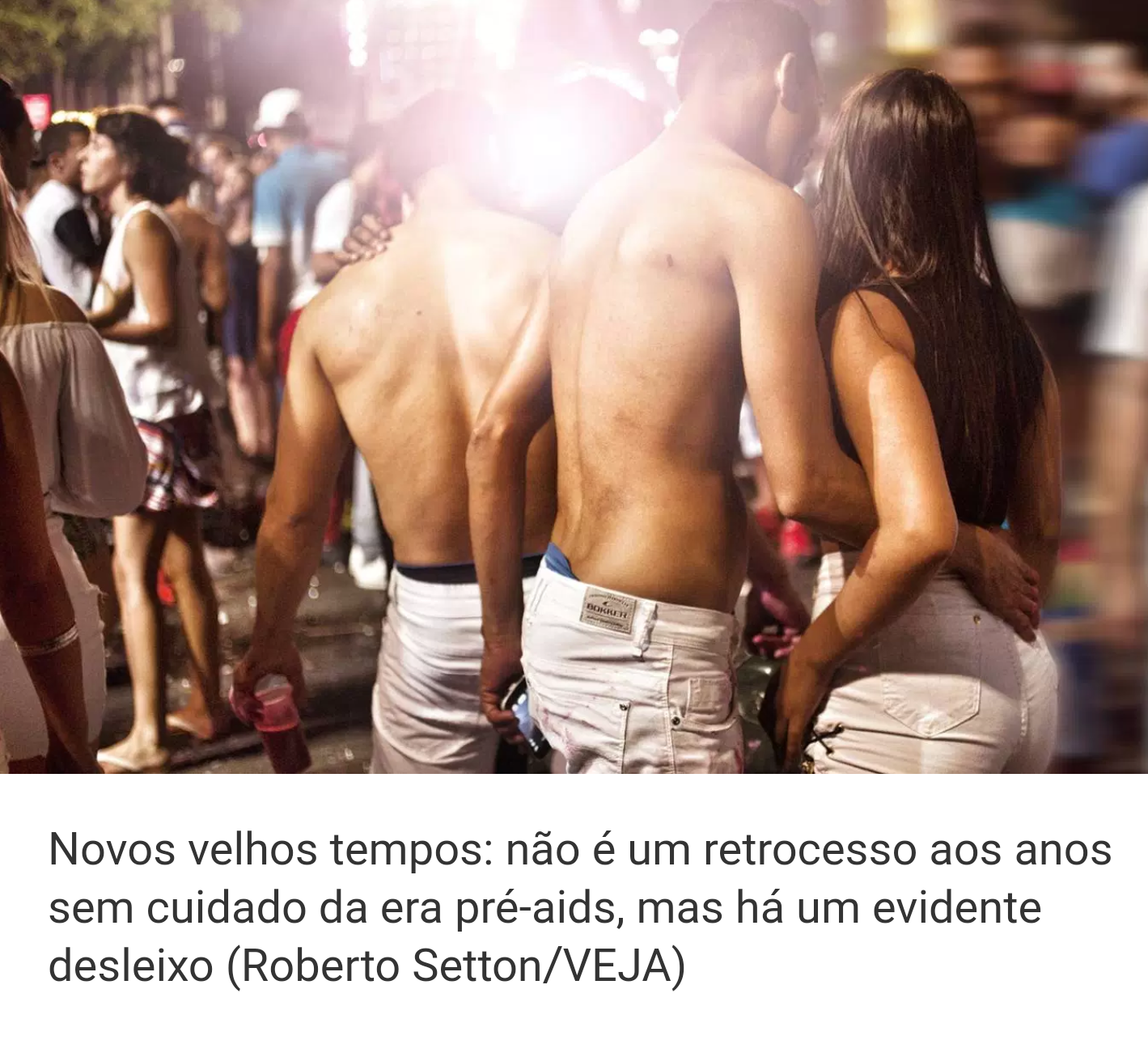 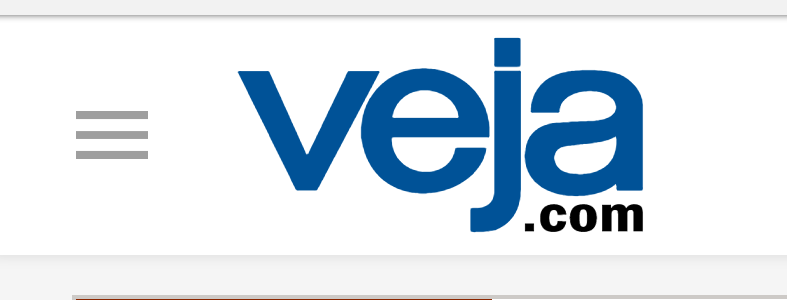 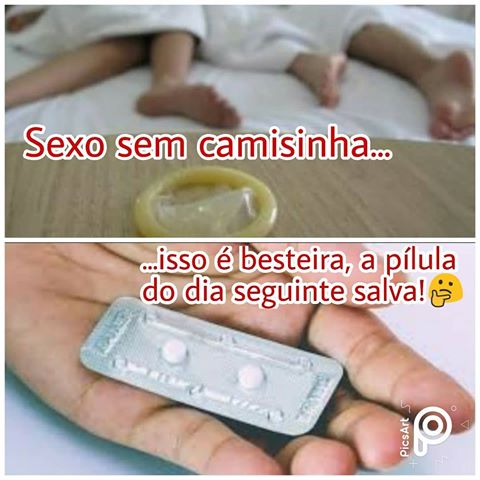 REDAÇÃO ÉPOCA
02/12/2019 - 12h47 - Atualizado 02/12/2019 13h10
o uso da "pílula do dia seguinte" do HIV aumentou em 186% .
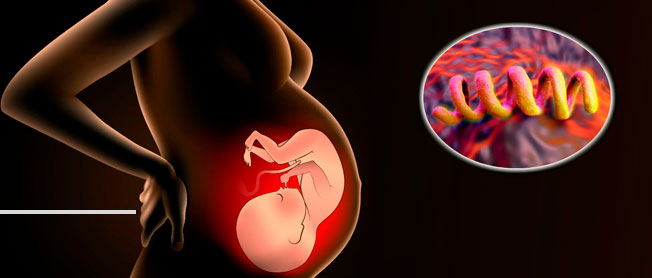 SÍFILIS
GESTACIONAL
SIFILIS
A sífilis pode ser transmitida da mãe para o filho em qualquer fase gestação.
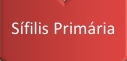 100%
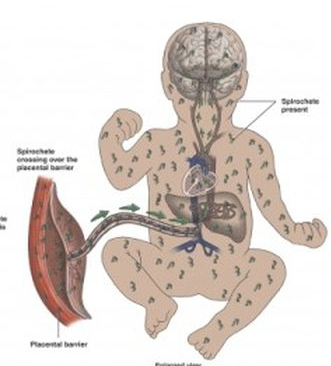 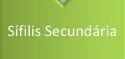 90%
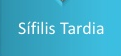 30%
Testagem da gestante
TR treponêmico
1ª consulta de pré-natal (idealmente no 1º trimestre); 
Início do 3º trimestre (a partir da 28ª semana); 
Parto ou em caso de aborto;
Exposição de risco/violência sexual.
Testagem rápida e tratamento imediato da gestante
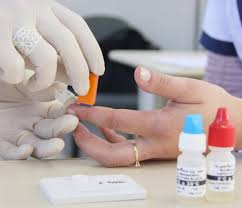 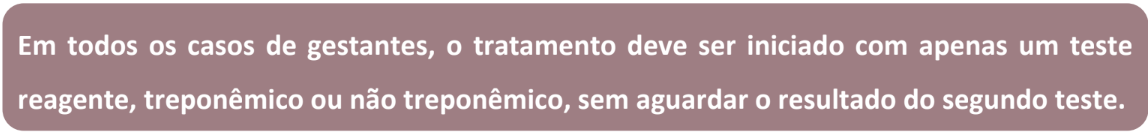 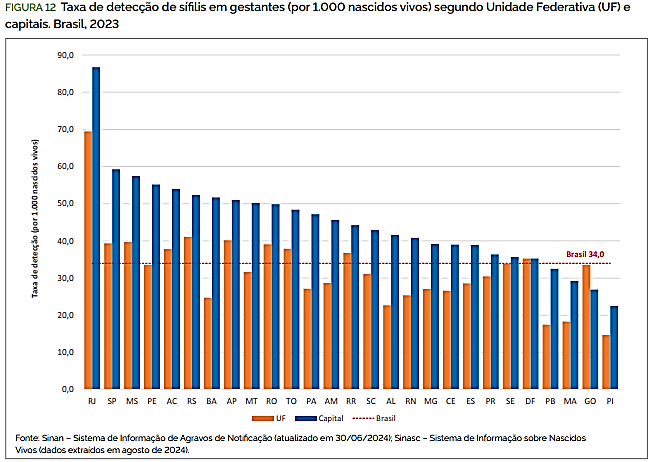 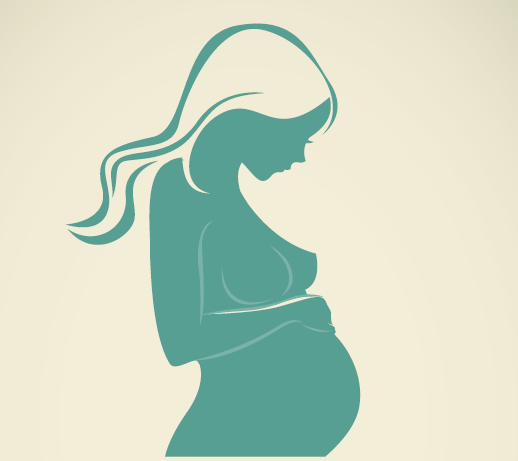 A transmissão da sífilis da mãe para o bebê, durante a gravidez, é consequência:
Sífilis materna não diagnosticada.
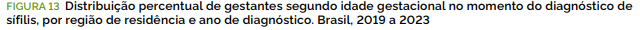 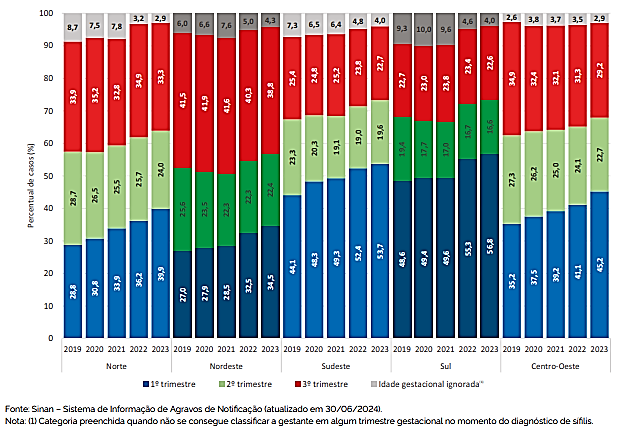 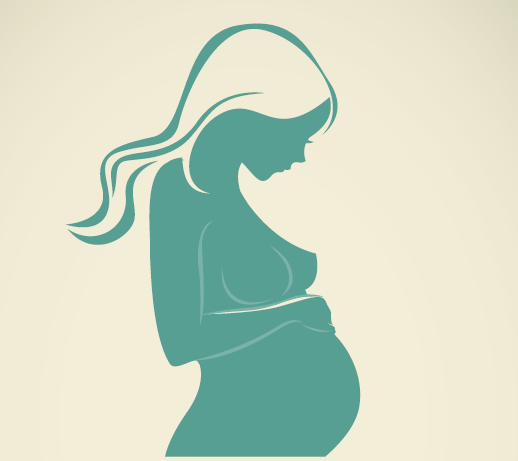 A transmissão da sífilis da mãe para o bebê, durante a gravidez, é consequência:
Não tratada.




 Tratada inadequadamente.
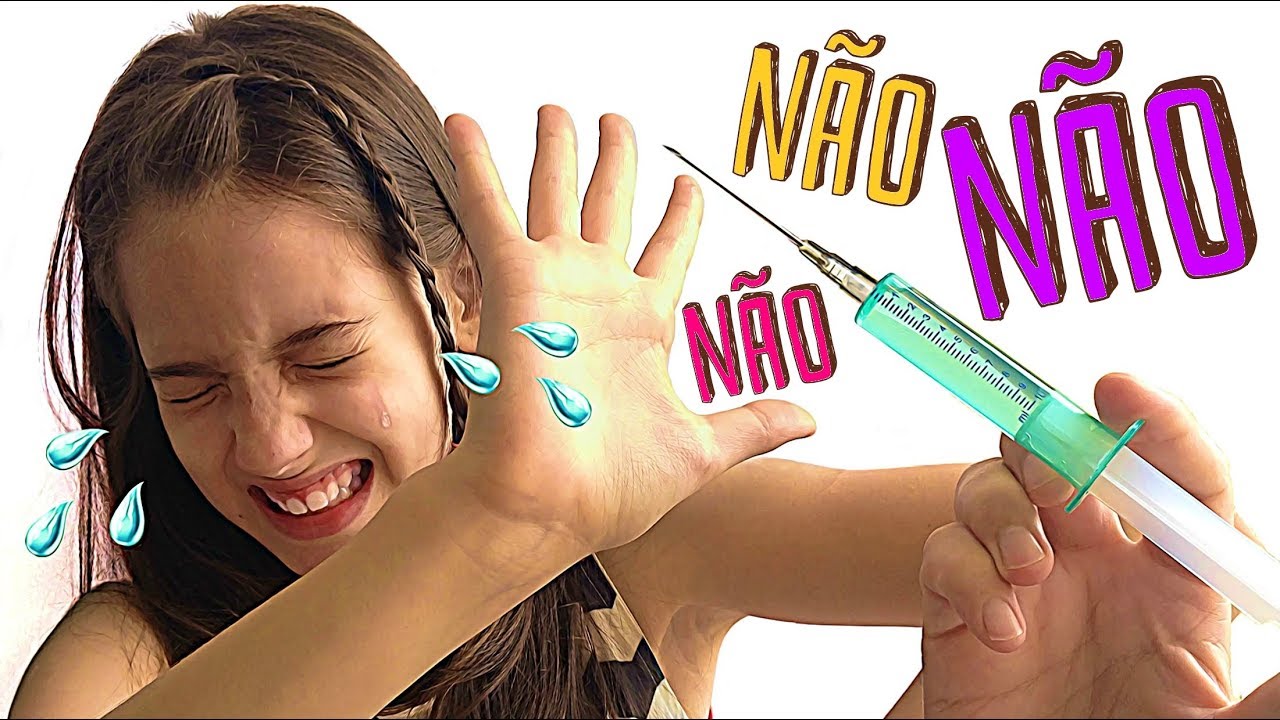 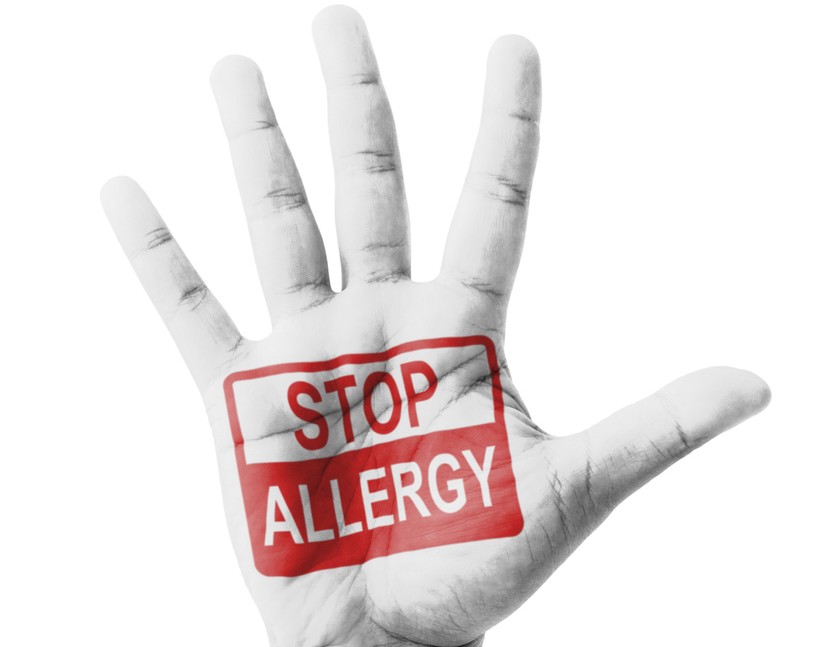 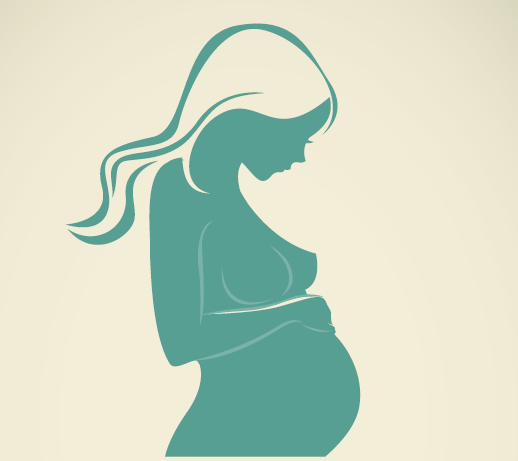 A Sífilis na gestação pode resultar em diversos eventos adversos: 
aborto.
morte fetal. 
baixo peso ao nascimento. 
morte neonatal
Ou sífilis congênita
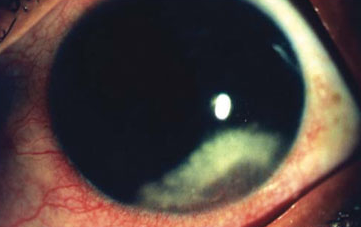 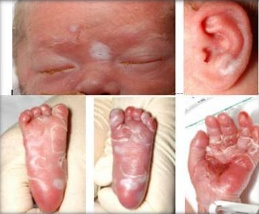 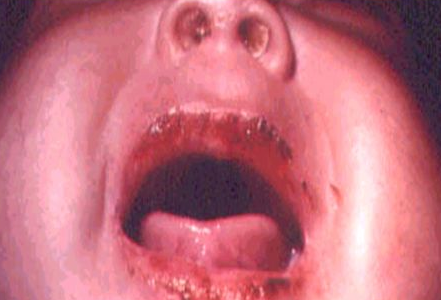 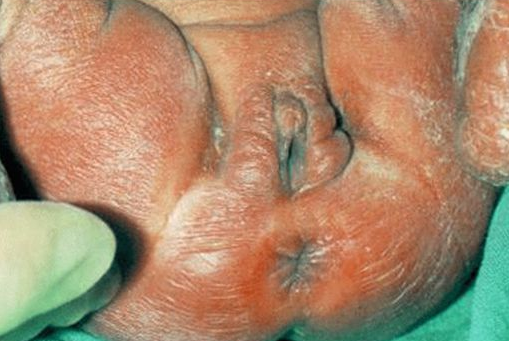 A sífilis congênita apresenta elevada mortalidade, podendo chegar a 40% das crianças infectadas em até 02 anos
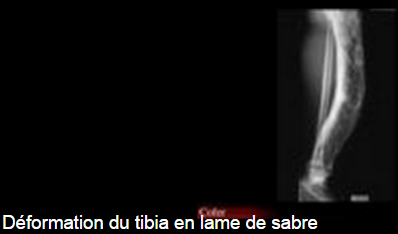 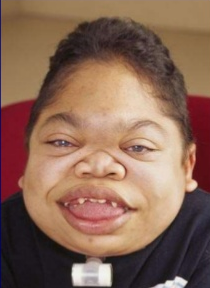 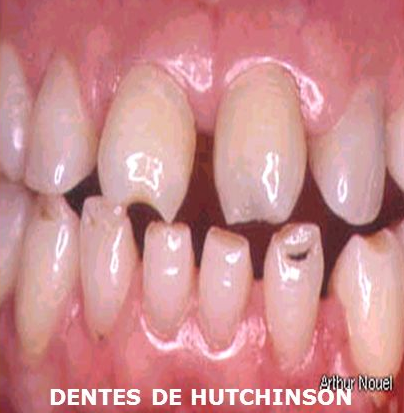 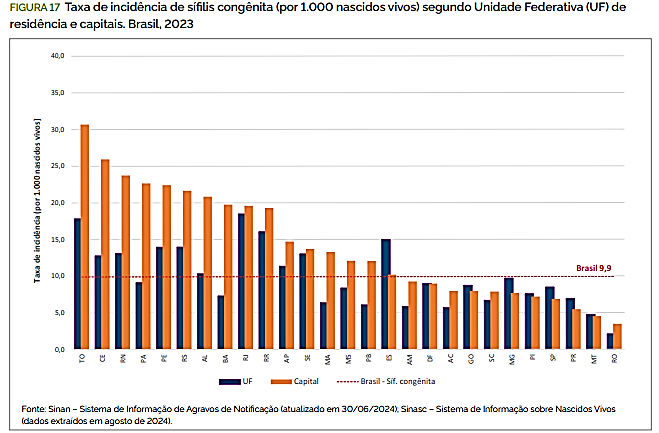 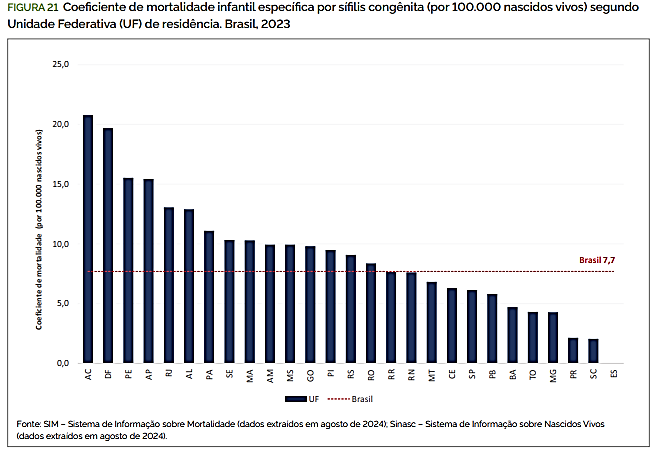 TRATAMENTO SÍFILIS
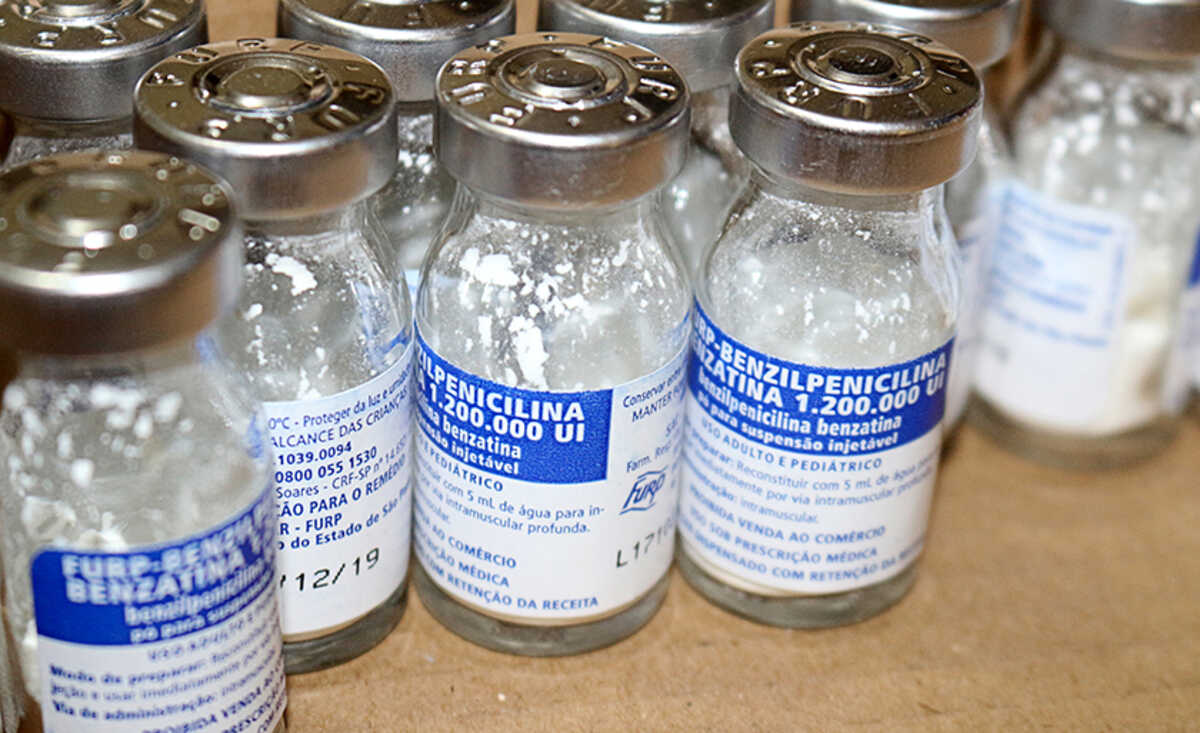 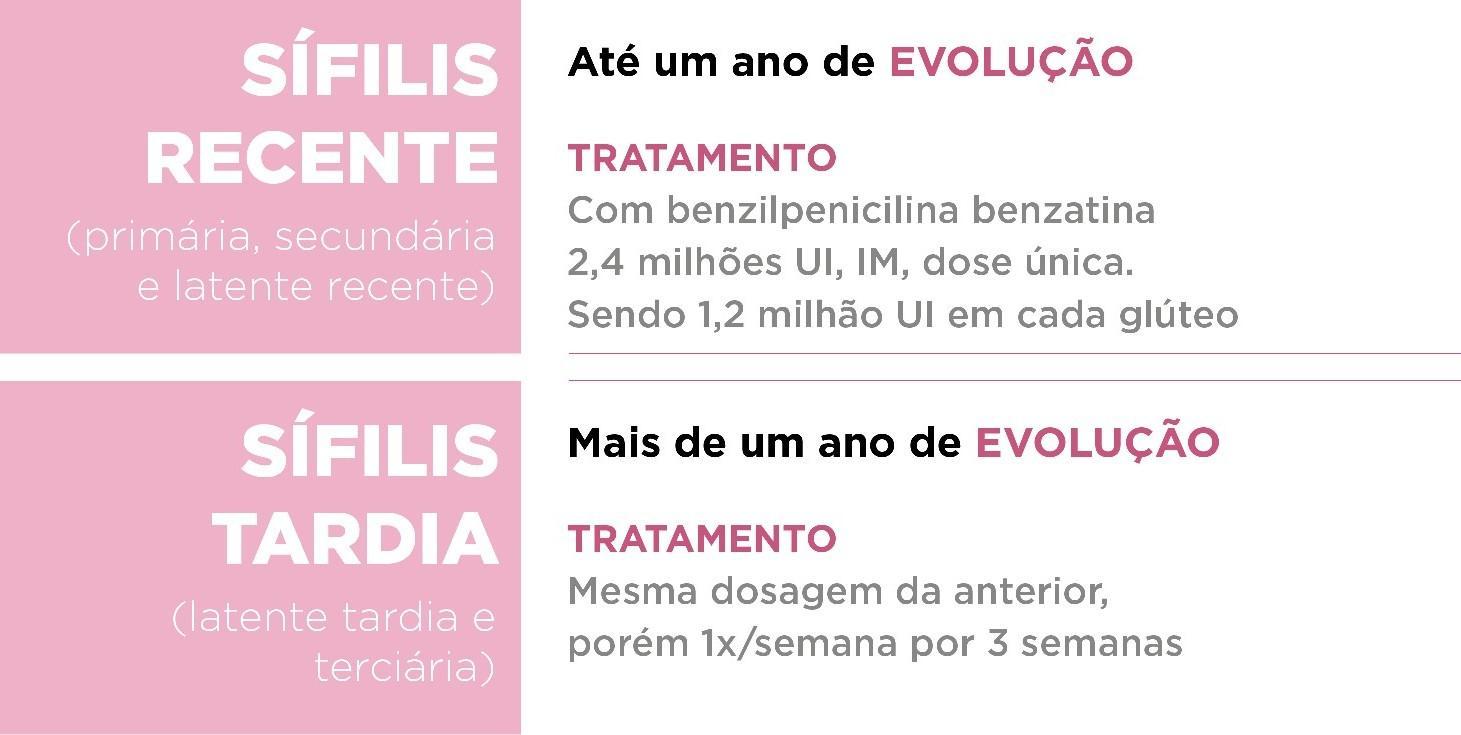 TRATAMENTO SÍFILIS ADQUIRIDA E GESTACIONAL
DURAÇÃO 
IGNORADA!!!
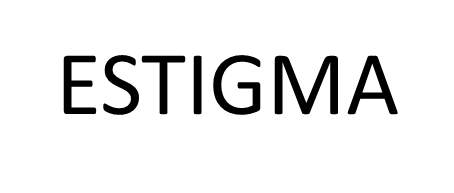 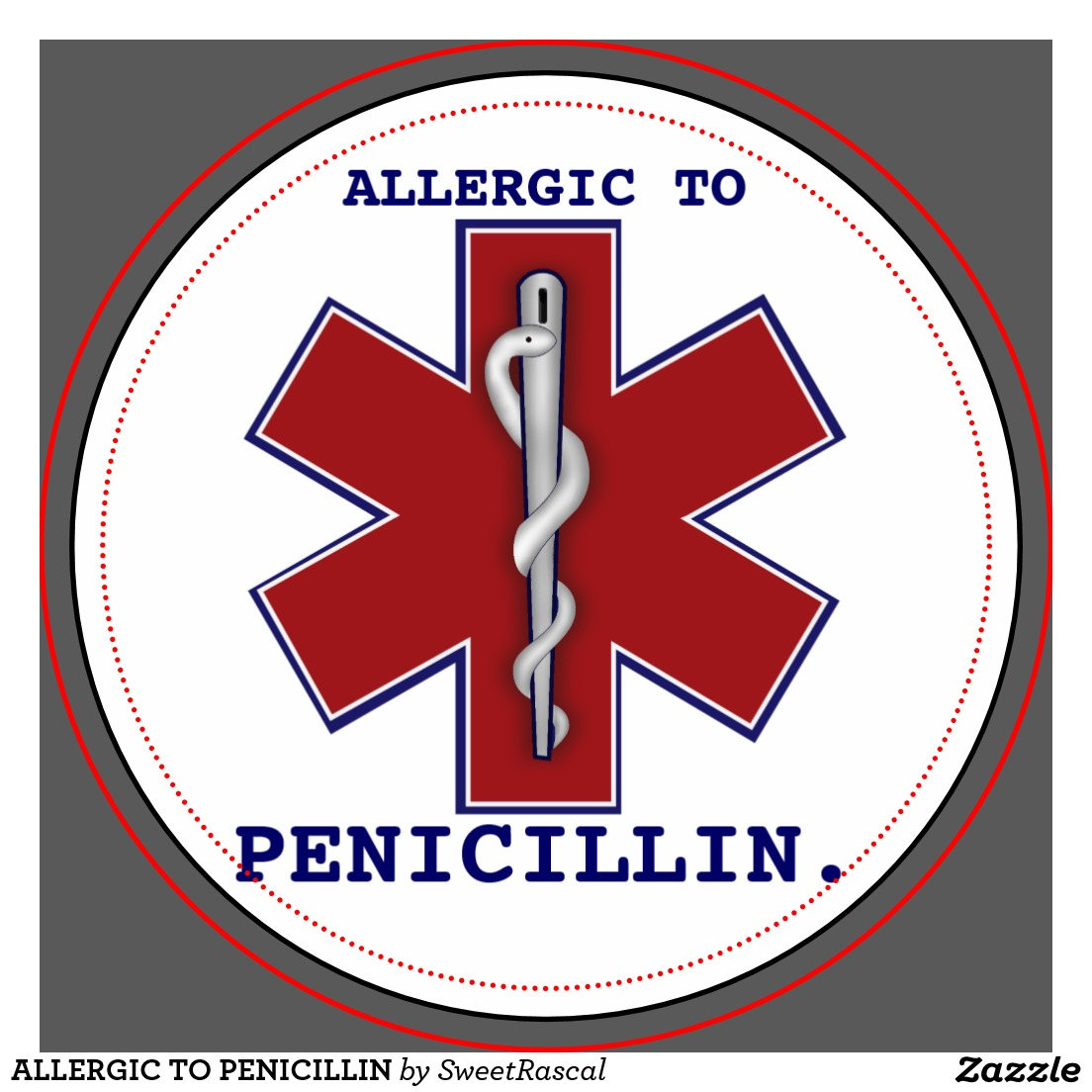 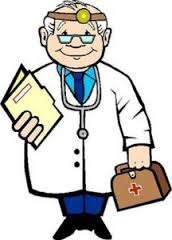 Reação alérgica à penicilina 
            - < 2% dos tratamentos – Reações leves.
            - Reações anafiláticas graves -1,0  a  2,0  de  cada  
                                                        100.000 tratamentos.
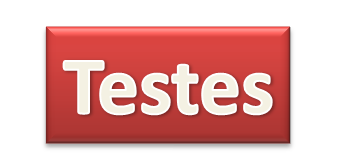 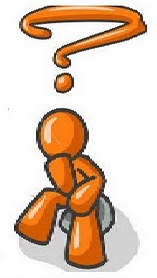 Benzil penicilina e  produtos de degradação “in vitro” do antibiótico.
                                              (benzilpeniciloato, benzilpeniloato, ácido benzilpenicilóico etc.)
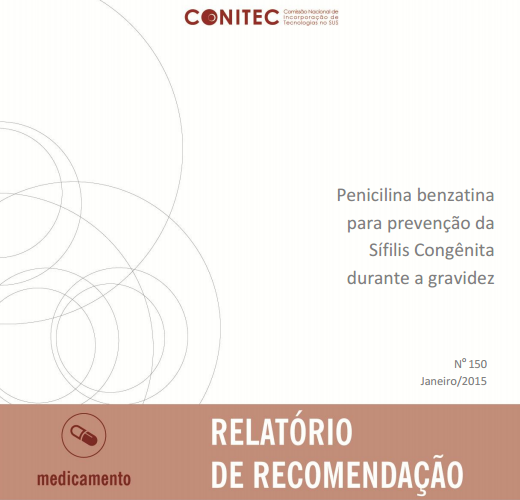 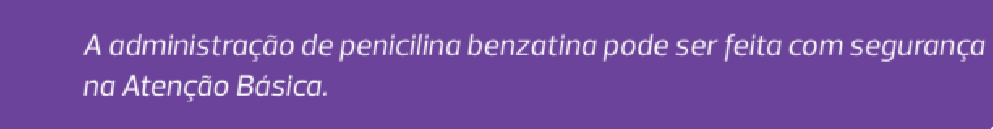 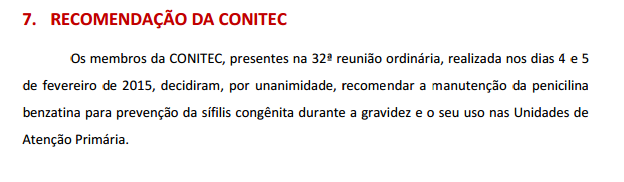 Sífilis adquirida
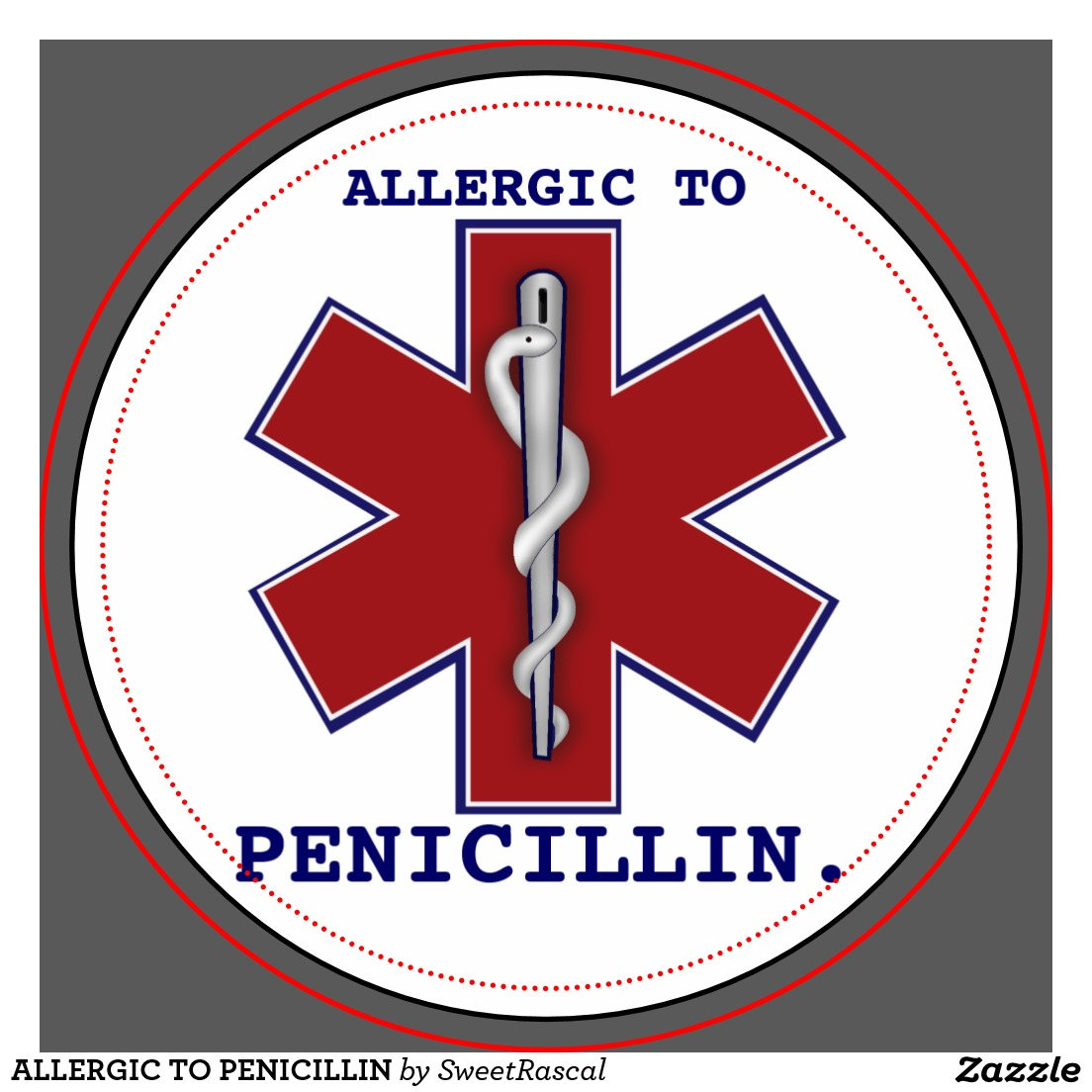 Alternativas:
-Doxiciclina 100mg, 12/12 hr
-Tetraciclina 500 mg, 6/6 hr 
-Eritromicina 500 mg, 6/6 hr
15 DIAS – sífilis recente
30 DIAS – sífilis tardia
Departamento de DST, Aids e Hepatites Virais
 Secretaria de Vigilância em Saúde Ministério da Saúde

 Prevenção e atenção das Infecções Sexualmente 
Transmissíveis IST 
Excerto do Manual de Bolso (sífilis)
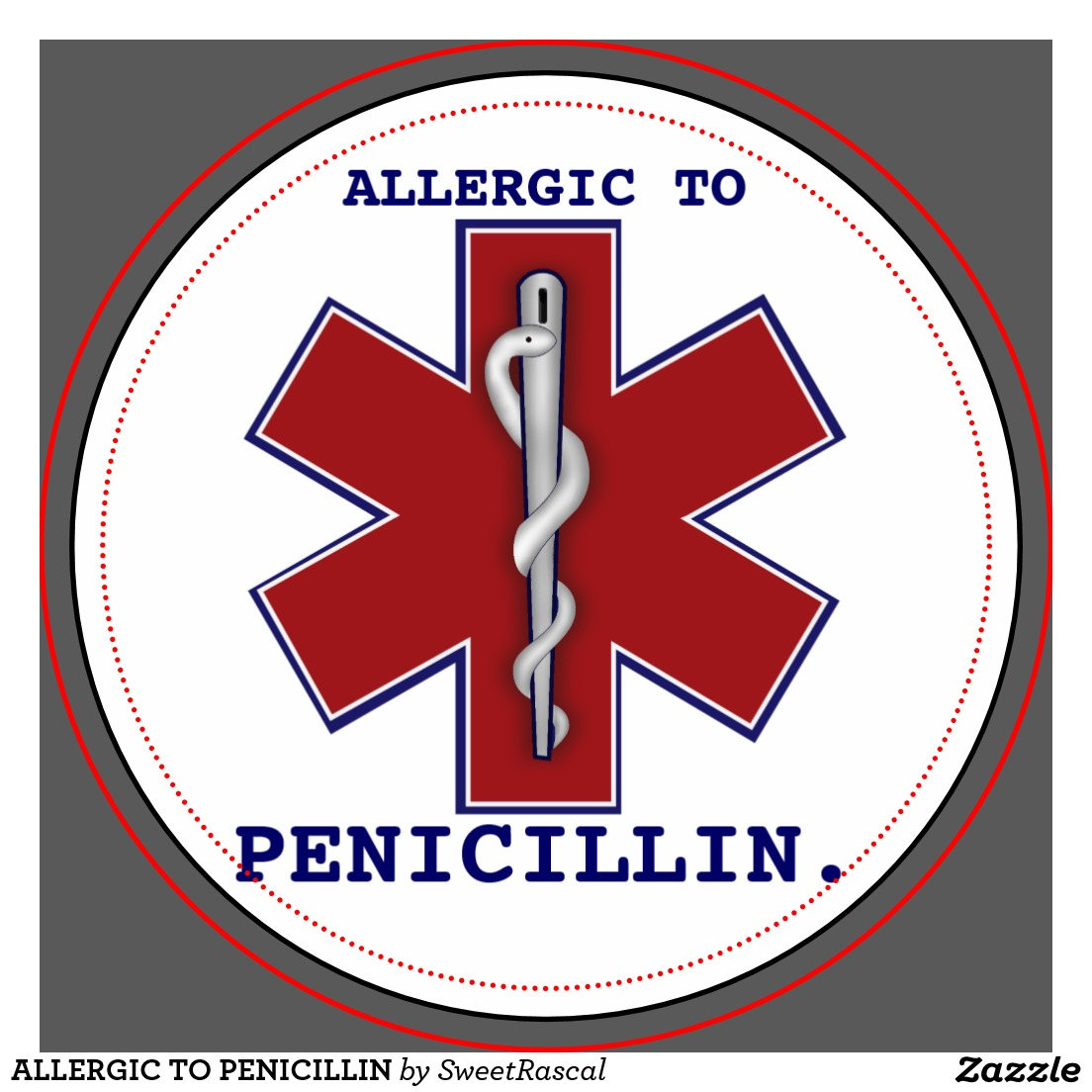 Sífilis Gestante
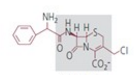 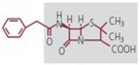 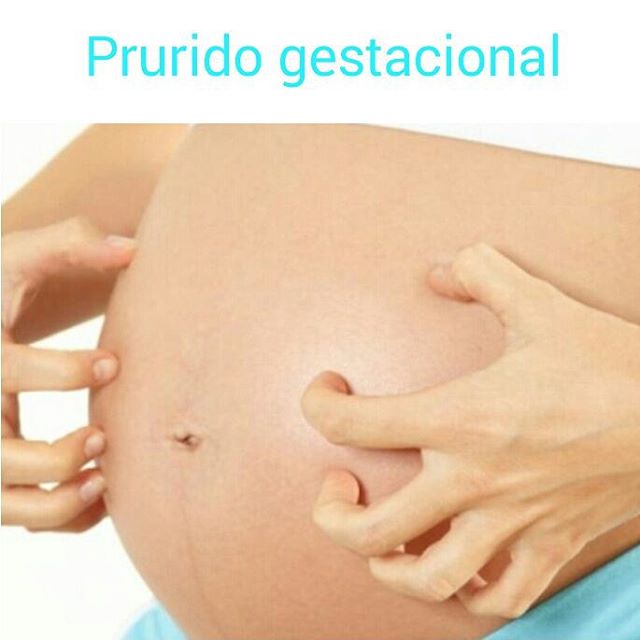 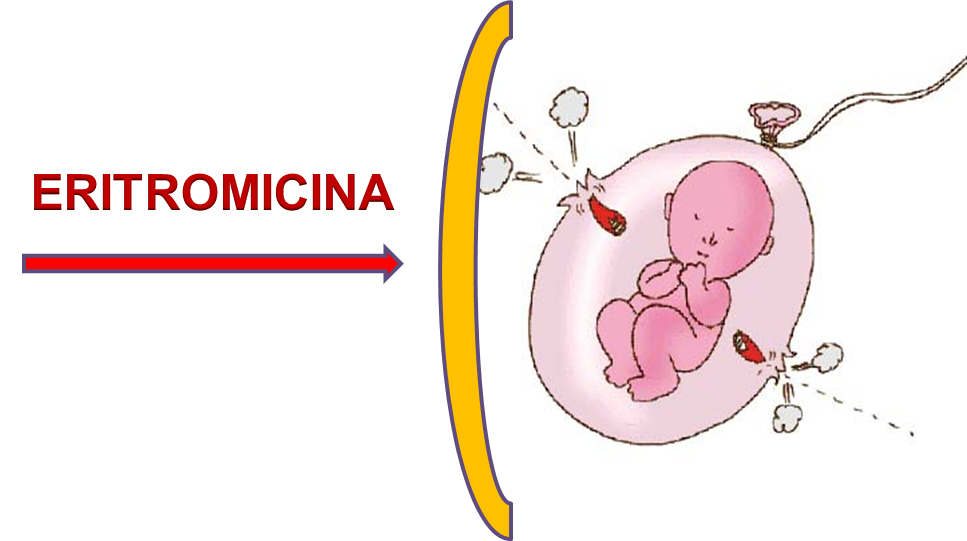 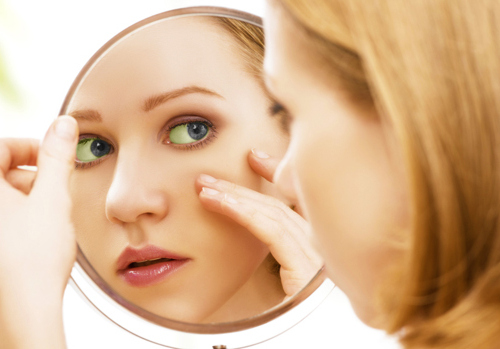 -Estearato de Eritromicina 500mg, 6/6 hr  
           15 dias sífilis recente 
           30 dias sífilis tardia.
Cefalexina
Benzilpenicilina
Reação cruzada entre Penicilina e Cefalosporina de 1ª geração  - 30%
-Ceftriaxona 1 g/dia por 10 a 14 dias.
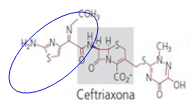 Qualquer tratamento que não seja realizado com Penicilina é considerado inadequado.
 O RN deverá ser avaliado clínica e laboratorialmente, conforme PCDT.
Reação cruzada entre Penicilina e Cefalosporina  de  3ª geração  < 10%
Departamento de DST, Aids e Hepatites Virais
 Secretaria de Vigilância em Saúde Ministério da Saúde

 Prevenção e atenção das Infecções Sexualmente 
Transmissíveis IST 
Excerto do Manual de Bolso (sífilis)
Dessensibilização rápida a medicamentos (DRM) - Penicilina
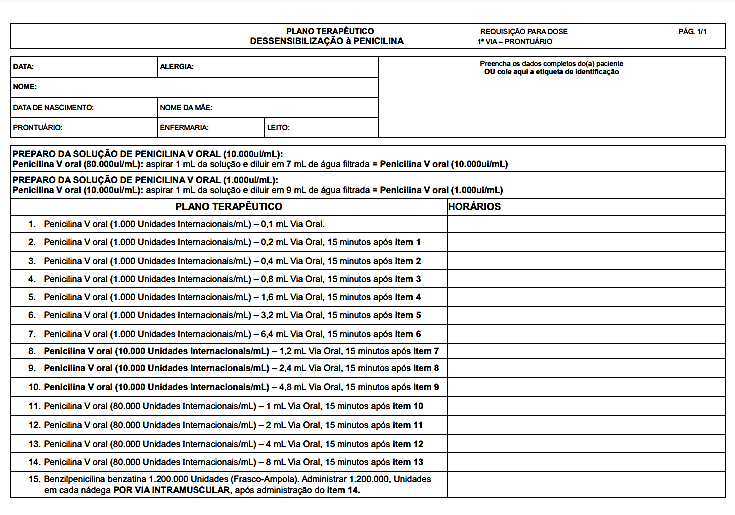 É importante ressaltar que as dessensibilizações para BLs devem ser realizadas por equipes especializadas, por médicos especialistas em alergia e imunologia, em ambiente hospitalar, e na presença de estrutura para ressuscitação.
O parceiro deve ser tratado concomitantemente à gestante com penicilina ou drogas alternativas.
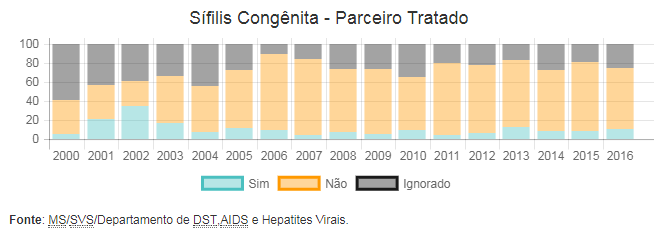 2007         2008       2009       2010        2011       2012        2013      2014        2015        2016        2017      2018        2019       2020        2021       2022        2023
•  Tratamento com uma dose (série) de penicilina benzatina IM (2.400.000 UI).  

• No caso de teste reagente para sífilis,  seguir as recomendações de tratamento  
   da sífilis adquirida no adulto, de acordo com o estágio clínico da infecção
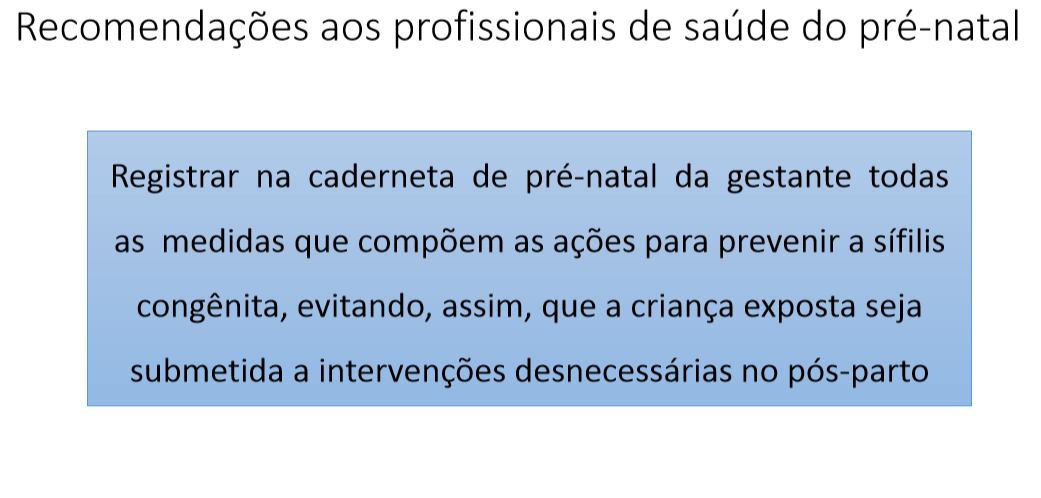 Recomendações aos médicos no pré-natal
• Anotar na carteira da gestante os “3D” – Data, Droga e Dose do tratamento da sífilis da gestante e parceiro sexual.
TRATAMENTO ADEQUADO SÍFILIS NA GESTANTE
Feito com Penicilina Benzatina, completo conforme estadiamento da doença (única opção considerada 100% eficaz);

Iniciado com pelo menos 30 dias de antecedência ao parto;

Observância dos intervalos entre as doses. Caso o intervalo entre as doses ultrapasse 09  dias (até 14 sífilis adquirida), o esquema deverá ser reiniciado; 

Registro de resposta imunológica adequada ao tratamento 
                            -Redução de dois ou mais títulos no VDRL até 6 meses.
CONTROLE DE CURA
VDRL QUANTITATIVO: Mensal (Trimestral adquirida)
Redução de dois ou mais títulos no VDRL 
 (ex.: de 1:64 para 1:16),  em 6 meses.
 Negativação após 9 a 12 meses.
Ausência de redução da titulação em duas diluições no intervalo de 6 a 12 meses ou a elevação de títulos dos testes em duas diluições em relação ao último exame realizado após o tratamento adequado, ou recorrência de sinais e sintomas indica possível reinfecção.
CURA
Paciente que tiveram múltiplos episódios de sífilis podem mostrar um declínio mais lento dos títulos.
NOVO TRATAMENTO
Sífilis Tardia – Queda de duas titulações 12 meses 
                         Duas titulações baixas  após 2º ano.
CURA
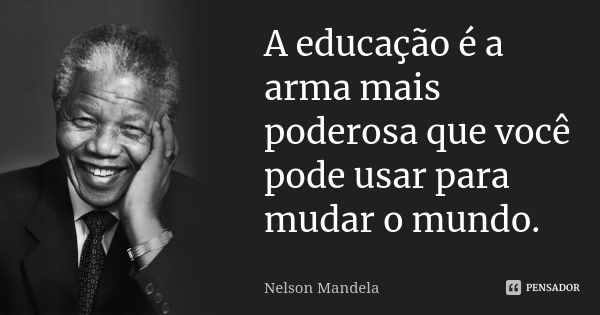 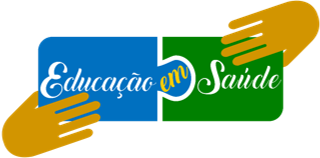 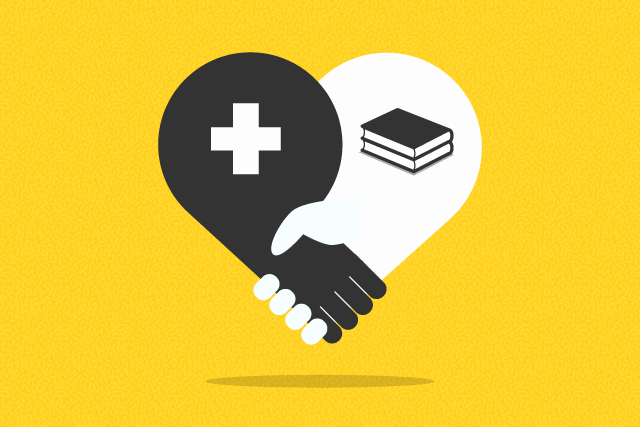 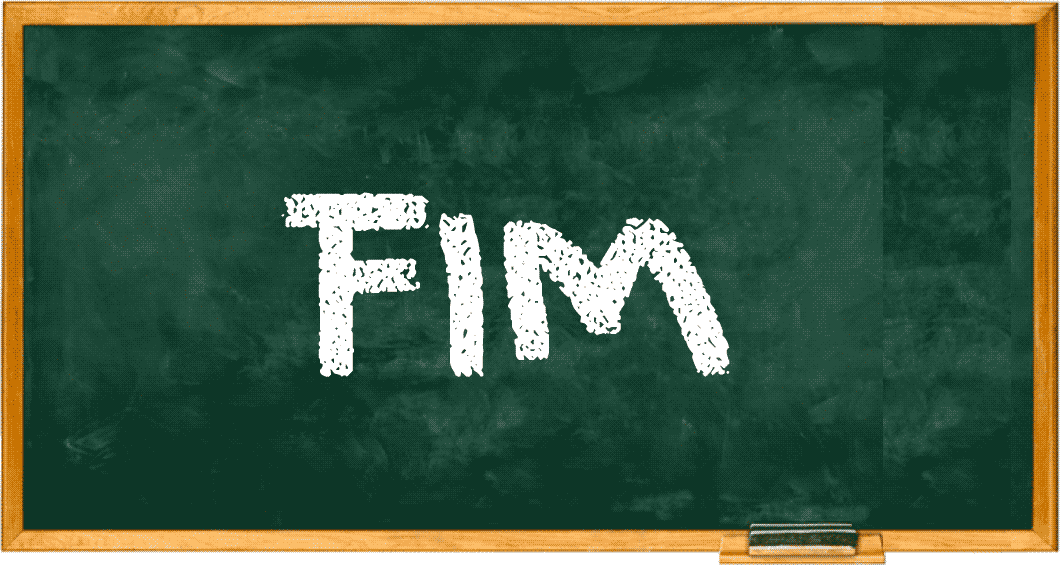 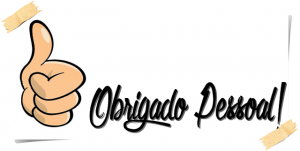